Encuentro Latinoamericano de Responsables Nacionales de Pastoral Familiar Quito, julio de 2016
EDUCACIÓN DE LOS HIJOS 
Exhortación Apostólica Postsinodal Amoris Laetitia
Mauricio Echeverría Gálvez
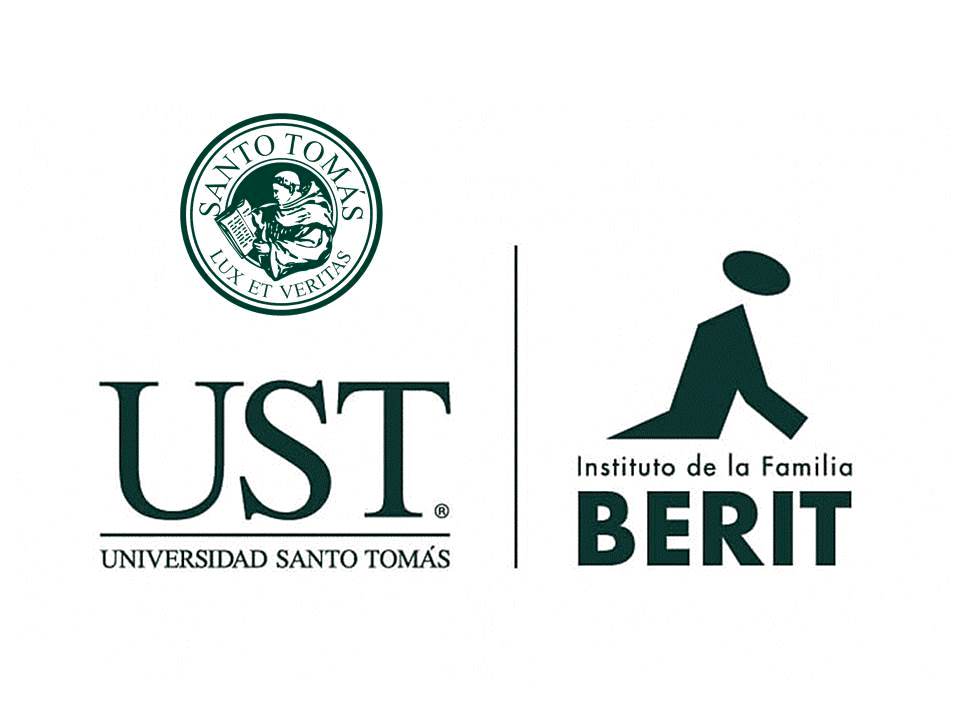 Introducción


Educación en AL


Capítulo Séptimo
Introducción

Importancia

En el Magisterio

En los Sínodos
Introducción

Importancia
“Según lo que vemos al trabajar con matrimonios, en todas las situaciones de familia y en toda edad, lo primero que aparece como interés es tocar el ámbito de la educación de los hijos.  Así, amplio, no sólo la educación de la fe. Es algo que nos aprieta el zapato a todos.
Y lo hemos visto como una muy buena puerta de entrada para tocar otros grandes temas: el amor matrimonial, el sacramento del matrimonio, el proyecto de familia, las finanzas familiares, la misión hacia la sociedad y la cultura...”  				Pilar Escudero
Introducción

Importancia
“Recomenzar desde la familia en la acción pastoral completa (...). 
En efecto, la familia es escuela de humanidad (...). Es escuela de sociabilidad (...). Es seno de vida eclesial (...). Es, finalmente, escuela de santificación (...). 
Por estas razones la Iglesia anuncia el valor y la belleza de la familia y con ello presta un servicio decisivo a un mundo que implora ser esclarecido por la luz de la esperanza.” 
Relación del Círculo menor Itálico C, Sínodo 2014
Introducción

Importancia

En el Magisterio

En los Sínodos
Introducción

En el Magisterio
Universal:
Papas: Casti connubii, Familiaris consortio…
Concilios: Gravissimum educationis, CDC, CIC…
(Santa Sede: Familia, Educación…) 
Local:
Latinoamérica: Aparecida, Celam
Conferencias episcopales, diócesis
Introducción

En el Magisterio
Padres principales educadores
Introducción

En el Magisterio
Padres principales educadores

“Por el hecho de haberles dado la vida, los padres asumieron la responsabilidad de ofrecer a sus hijos condiciones favorables para su crecimiento y la grave obligación de educarlos. La sociedad ha de reconocerlos como los primeros y principales educadores”. 

Documento Aparecida, n. 339
Introducción

En el Magisterio
Padres principales educadores
Formación integral: fe, moral, sexual
Introducción

En el Magisterio
Padres principales educadores
Formación integral: fe, moral, sexual
“La familia es escuela de humanidad”.
 Gaudium et Spes, n. 52
Introducción

En el Magisterio
Padres principales educadores
Formación integral: fe, moral, sexual
Apoyo de la escuela católica
Introducción

En el Magisterio
Padres principales educadores
Formación integral: fe, moral, sexual
Apoyo de la escuela católica
“Contribuye así a promover la libertad de enseñanza y, por consiguiente, a sostener y a garantizar la libertad de conciencia y el derecho de los padres de familia a escoger la escuela que mejor responda a su propia concepción educativa.”			         La Escuela Católica, n. 14
Introducción

En el Magisterio
Padres principales educadores
Formación integral: fe, moral, sexual
Apoyo de la escuela católica
Sagrada Familia de Nazaret
Introducción

Importancia

En el Magisterio

En los Sínodos
Introducción

En los Sínodos 2014/15
“Es muy interesante el derrotero del tema durante todo el proceso sinodal, de menos a más...
Una pregunta que queda pendiente es ¿por qué si es un tema tan medular costó tanto que adquiriera relevancia?”
Pilar Escudero
Introducción

En los Sínodos 2014/15
2014 Instrumentum Laboris
Capítulo final:  “La Iglesia y la familia frente al desafío educativo”  (nn. 132-157)     situaciones difíciles para educar en la fe católica hoy
Introducción

En los Sínodos 2014/15
2014 Instrumentum Laboris
2014 Relatio Synodi ( 2015 Lineamenta)
Capítulo final: “El desafío de la educación y el rol de la familia en la evangelización”
60: 	desafío complejo (medios de comunicación)
	familias lugares de crecimiento en virtudes
	libertad de educación
61:	apoyo comunitario a las familias (iniciación, itinerarios) 	devoción mariana
Introducción

En los Sínodos 2014/15
2014 Instrumentum Laboris
2014 Relatio Synodi ( 2015 Lineamenta)
2015 Instrumentum Laboris
Introducción

En los Sínodos 2014/15
2014 Instrumentum Laboris
2014 Relatio Synodi ( 2015 Lineamenta)
2015 Instrumentum Laboris
Capítulo final: “El desafío de la educación y el rol de la familia en la evangelización” nn. 142-146
encuentros para padres
programas escolares y educativos 
participación en catequesis sacramental
papel de los abuelos en educación religiosa
Introducción

En los Sínodos 2014/15
2014 Instrumentum Laboris
2014 Relatio Synodi ( 2015 Lineamenta)
2015 Instrumentum Laboris
2015 Relación Final
Introducción

En los Sínodos 2014/15
2014 Instrumentum Laboris
2014 Relatio Synodi ( 2015 Lineamenta)
2015 Instrumentum Laboris
2015 Relación Final
Sub-capítulo intermedio: “La educación de los hijos”  nn. 66-68
66 y 67: 	RS + IL + otros
68: 	escuela católica
Introducción

En los Sínodos 2014/15
Magisterio: padres principales educadores
formación integral
apoyo de la escuela
Sagrada Familia
Dificultades especiales actuales
 Especial necesidad de apoyo eclesial
Introducción

Importancia

En el Magisterio

En los Sínodos
Introducción


Educación en AL


Capítulo Séptimo
Educación en AL

Destinatarios

Evangelio de la Familia

Funciones 

Dificultades
Educación en AL

Destinatarios
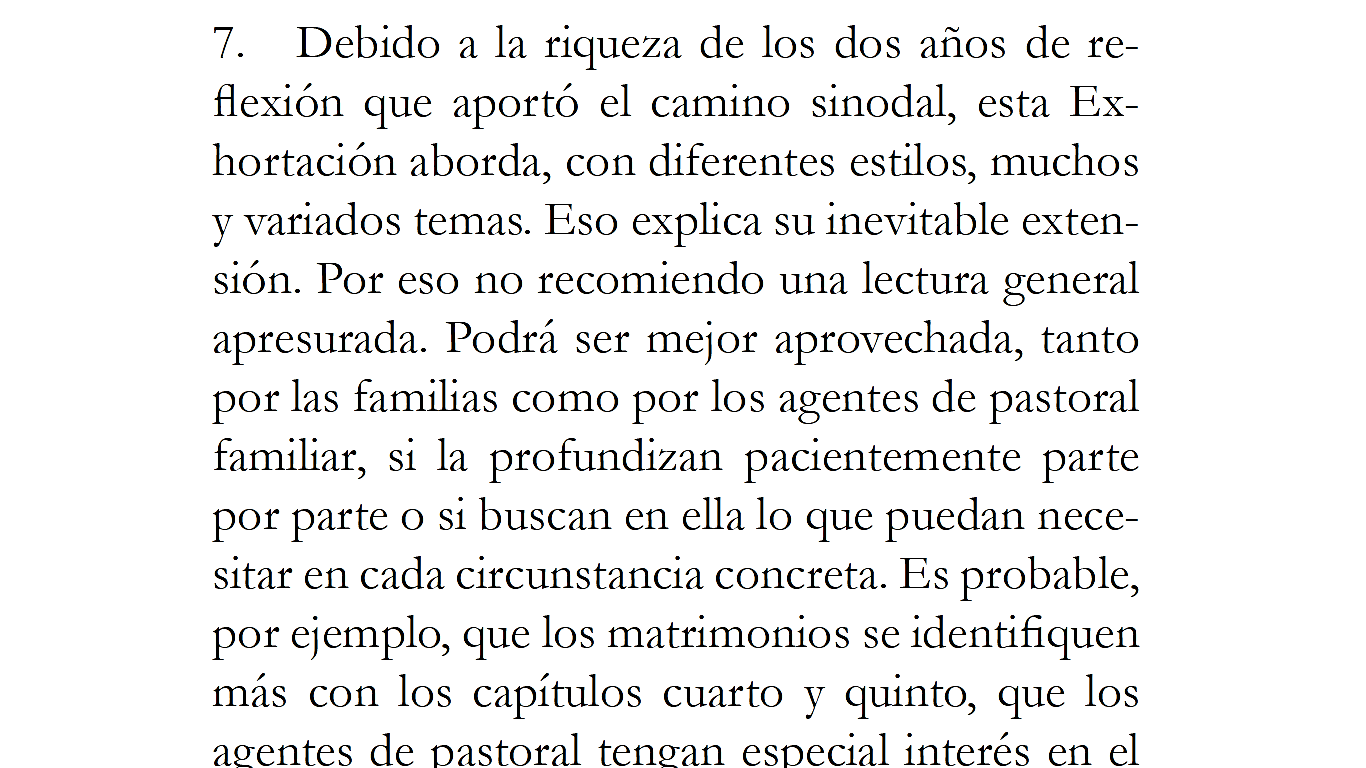 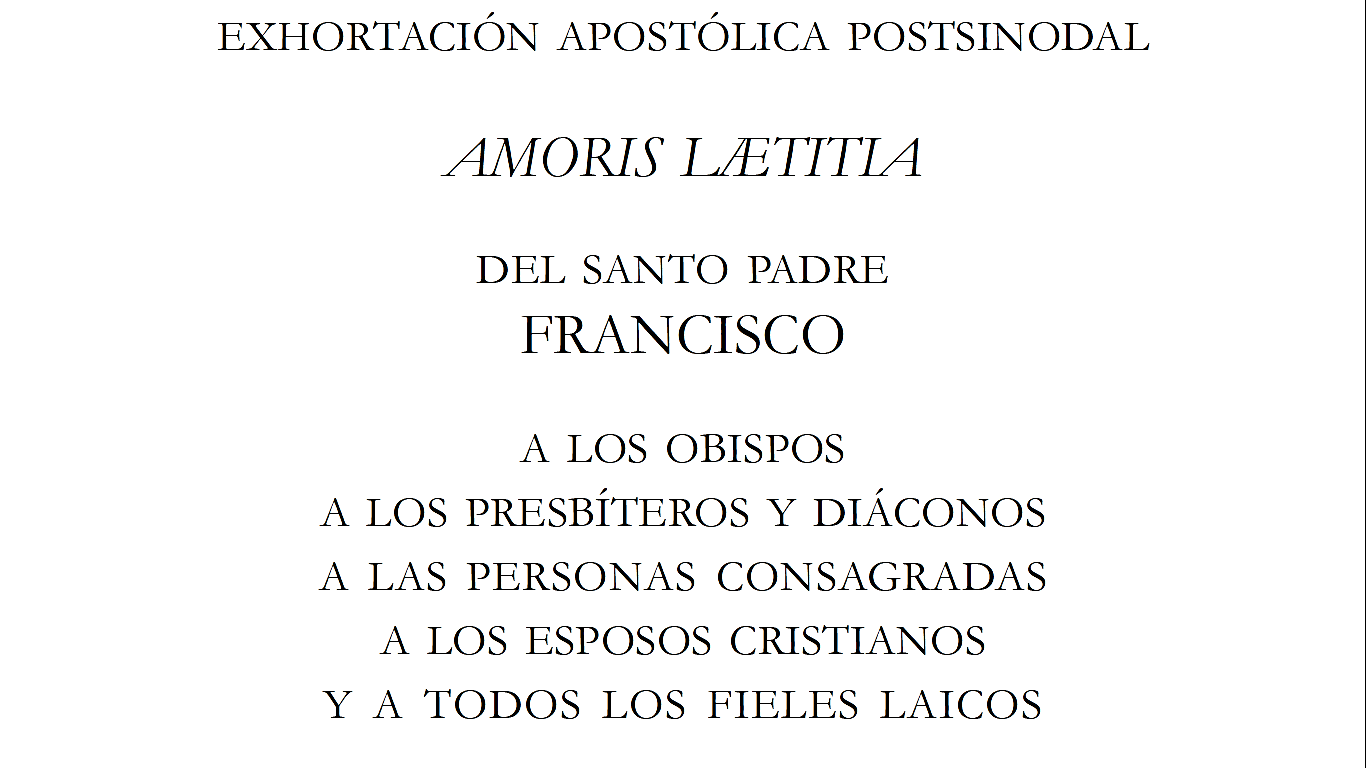 Educación en AL

Destinatarios

Evangelio de la Familia

Funciones 

Dificultades
Educación en AL

Evangelio de la Familia
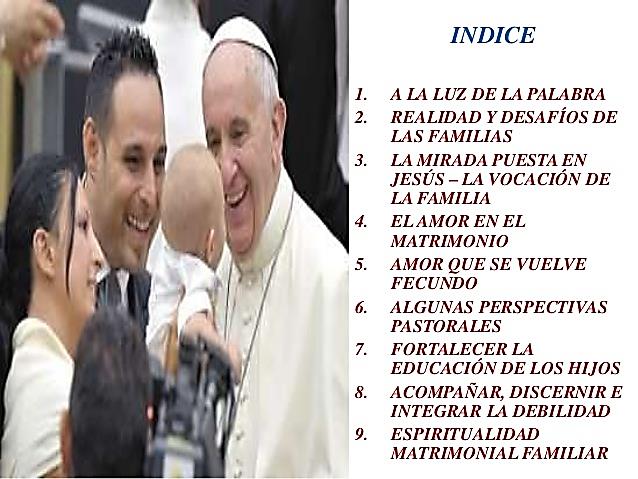 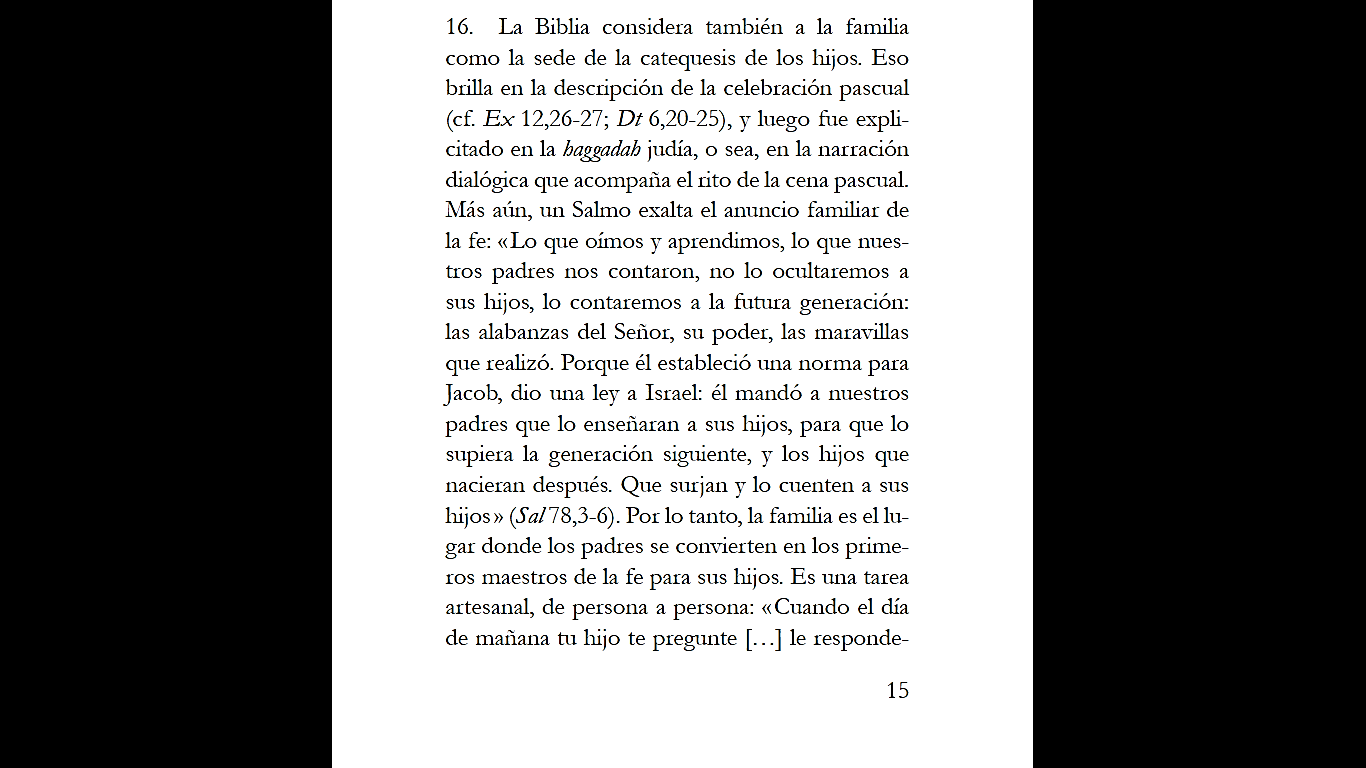 Educación en AL

Evangelio de la Familia
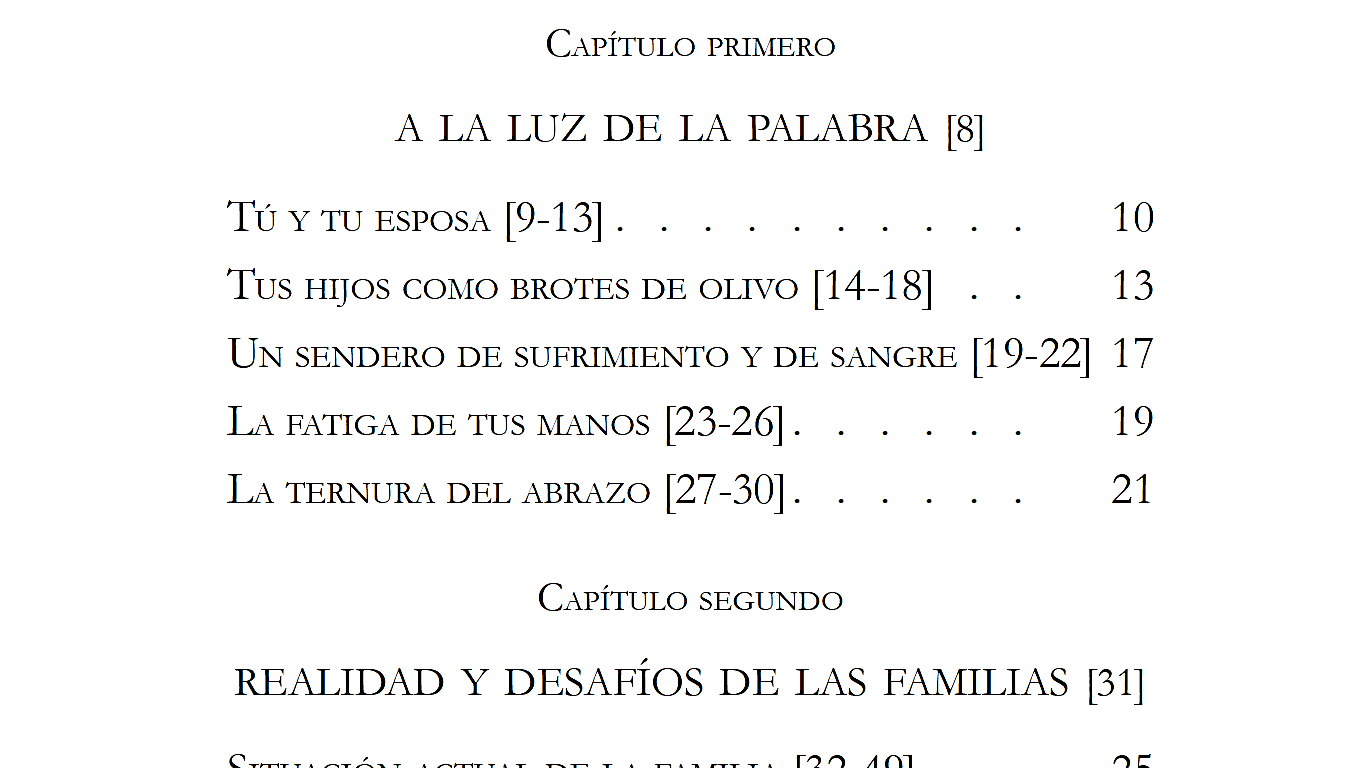 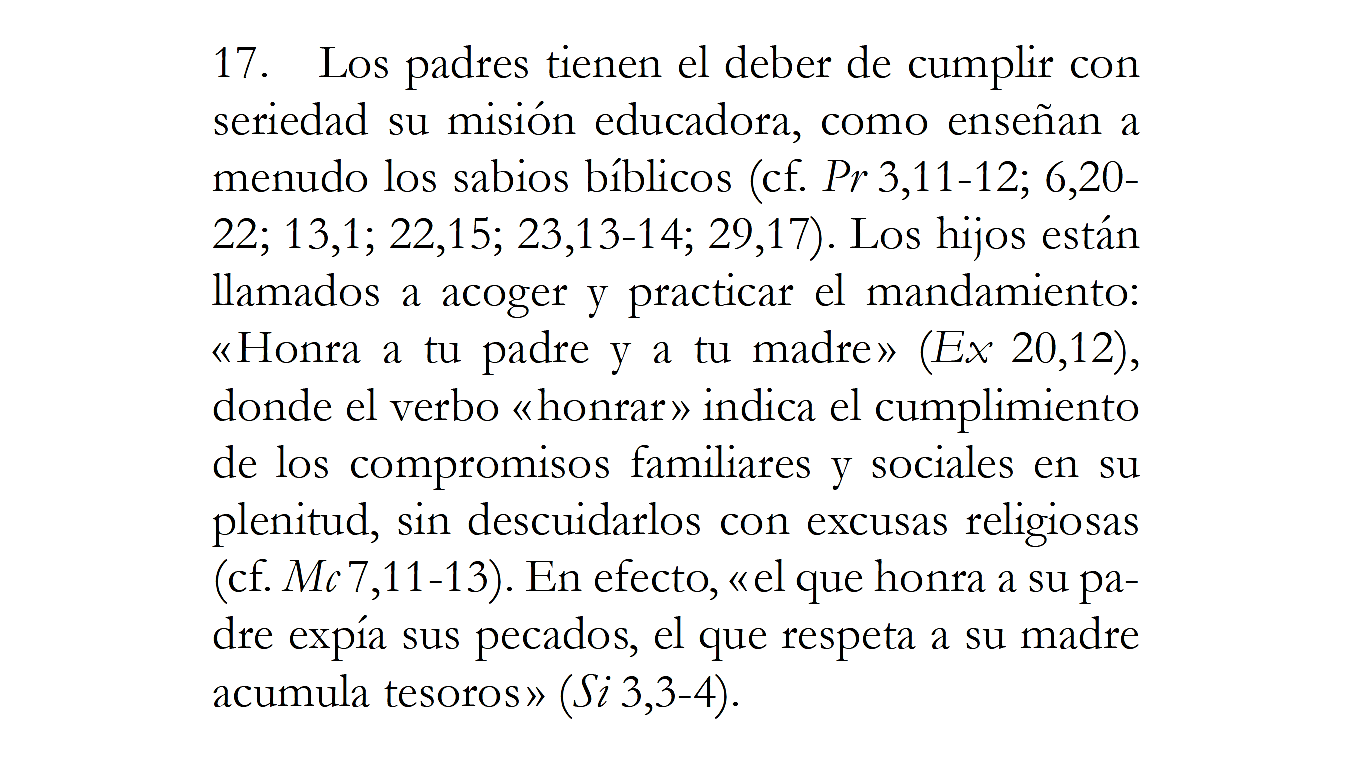 Educación en AL

Evangelio de la Familia
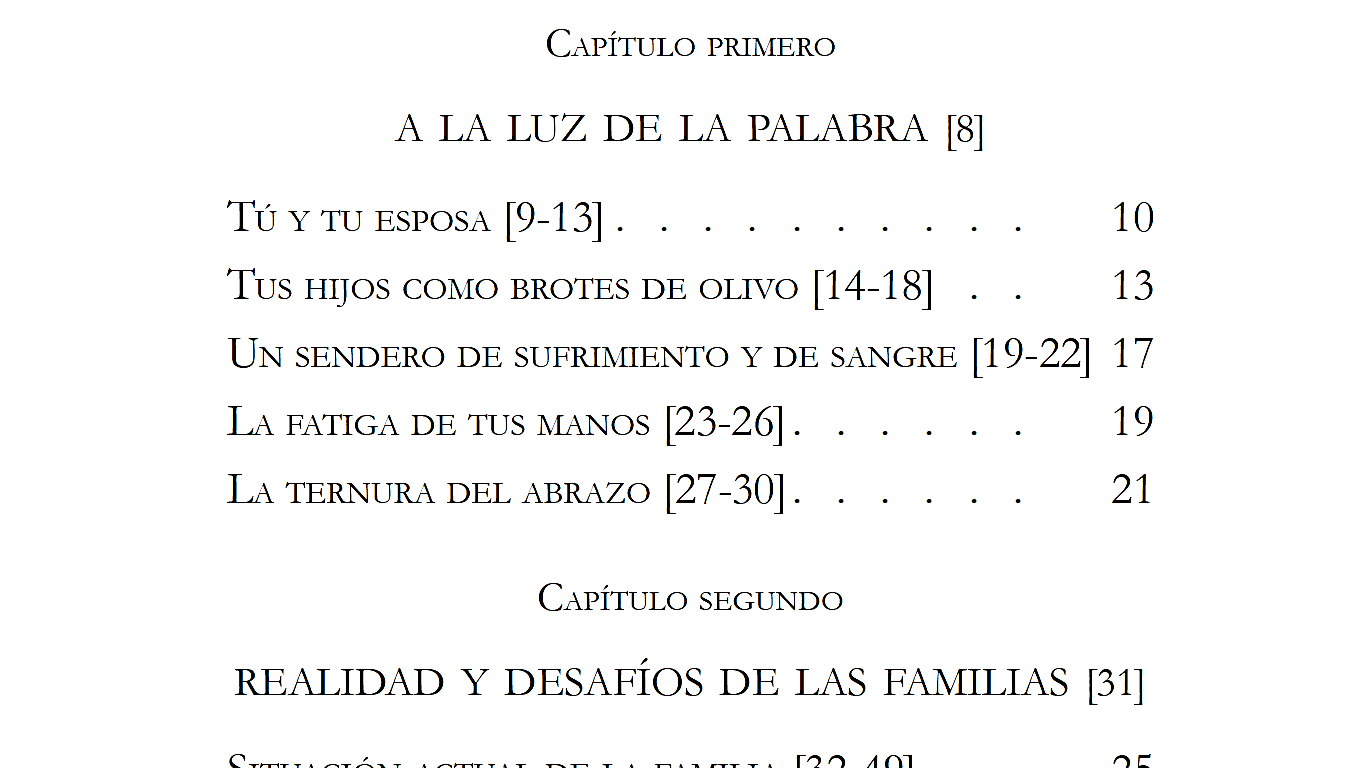 Educación en AL

Evangelio de la Familia
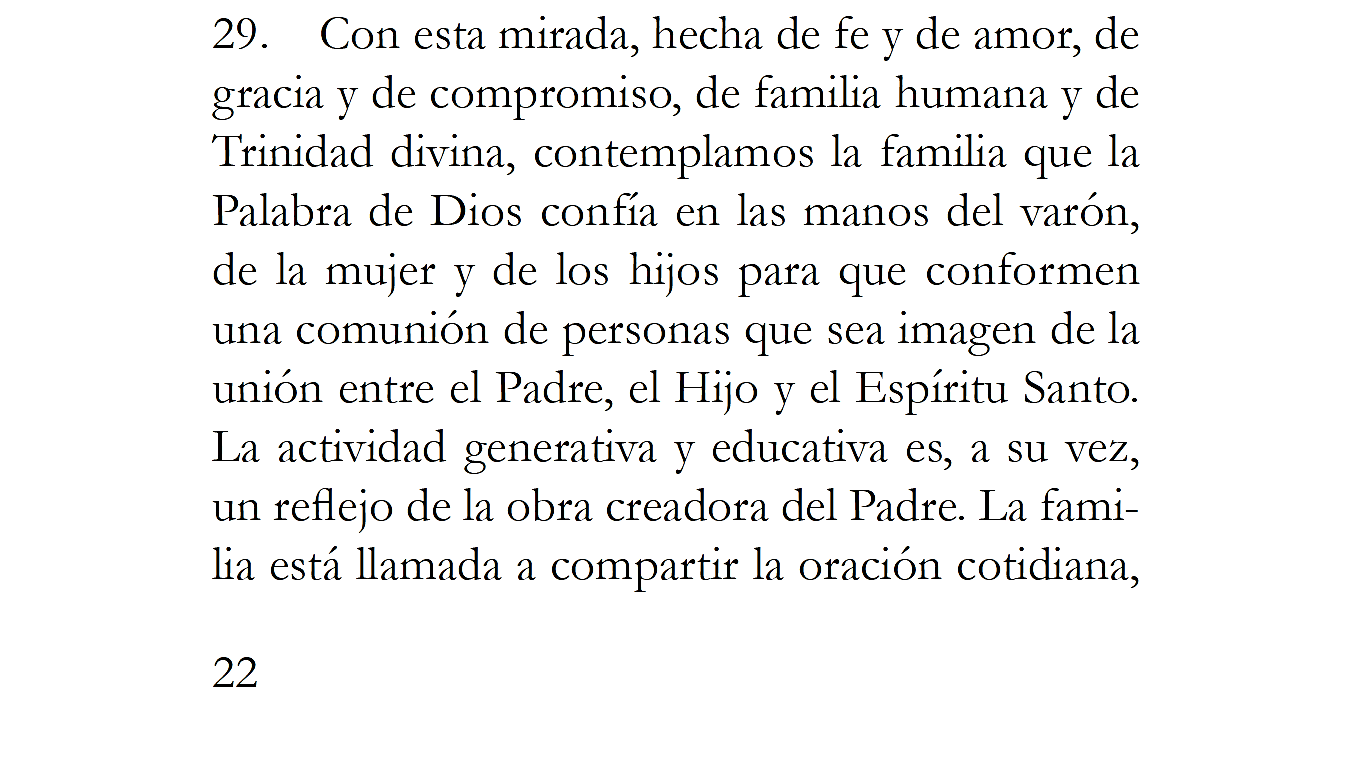 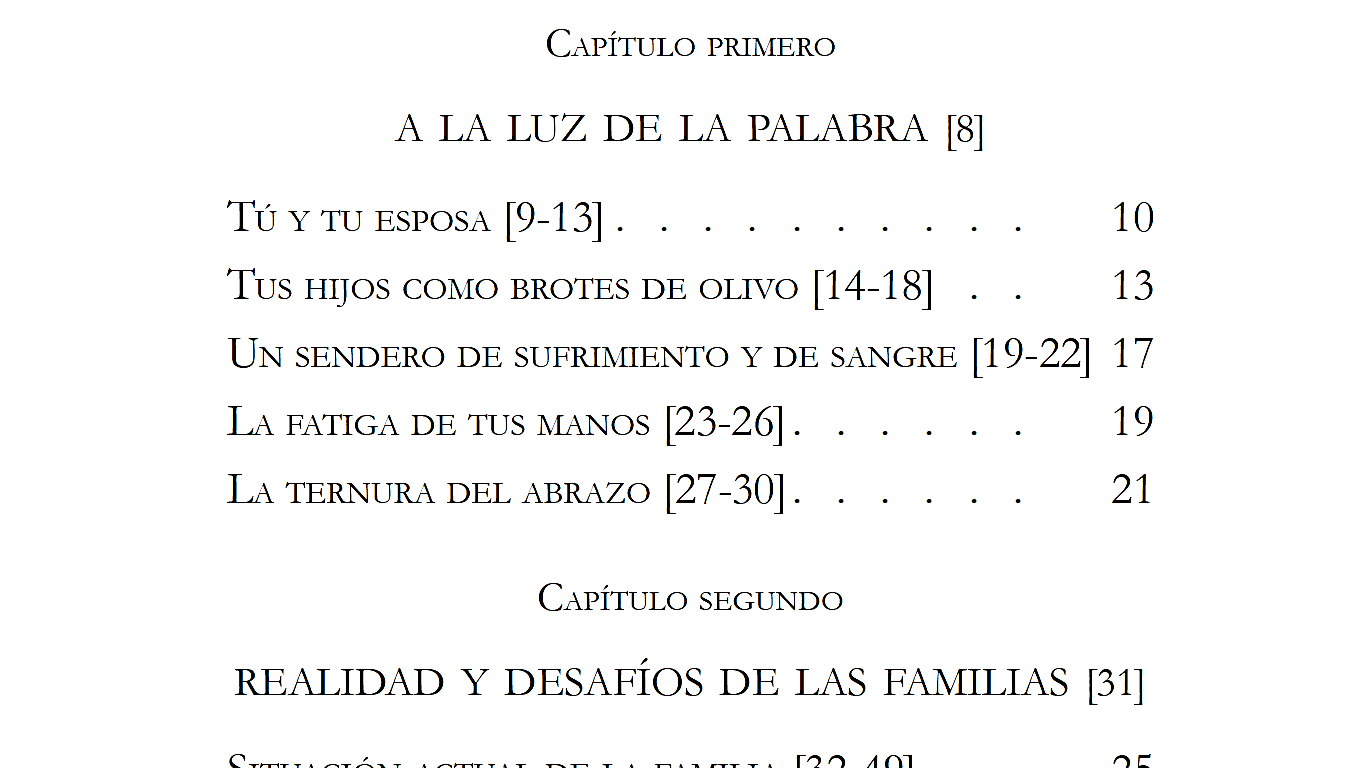 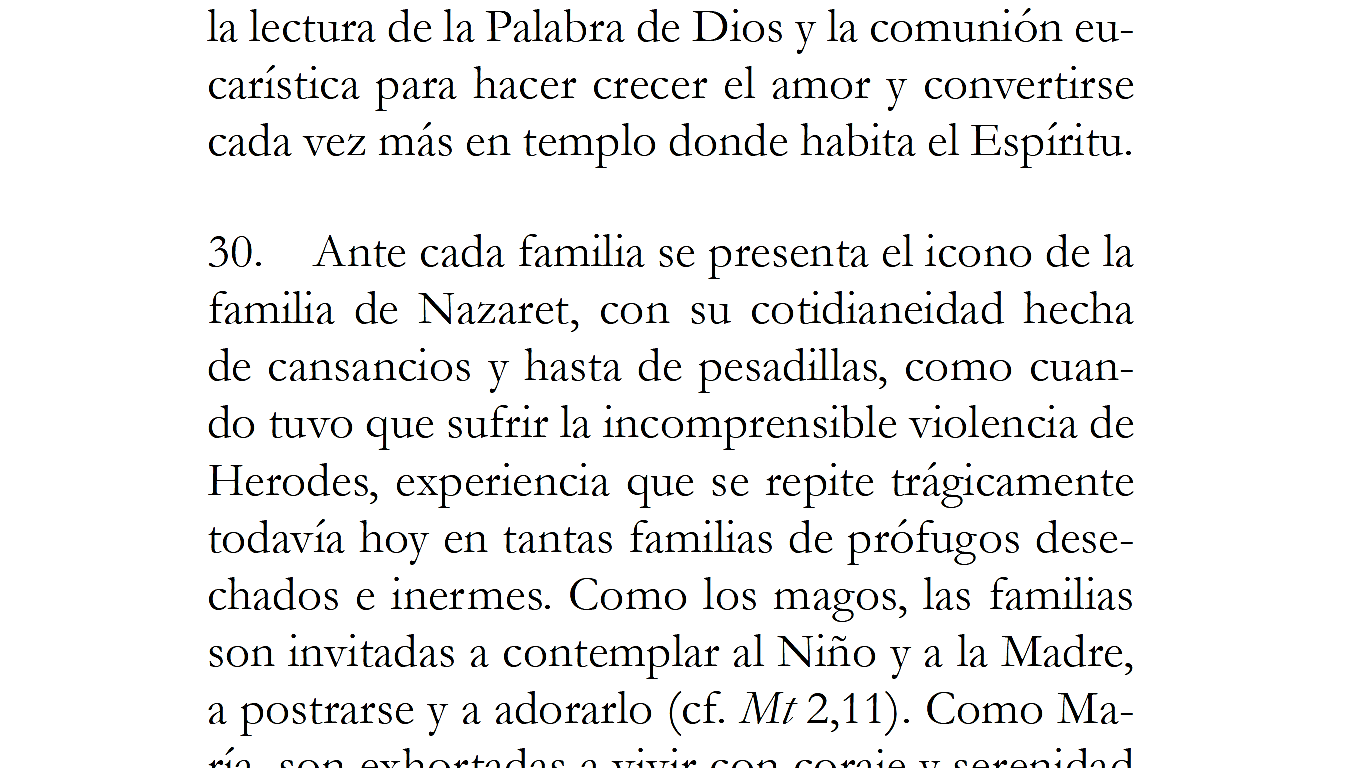 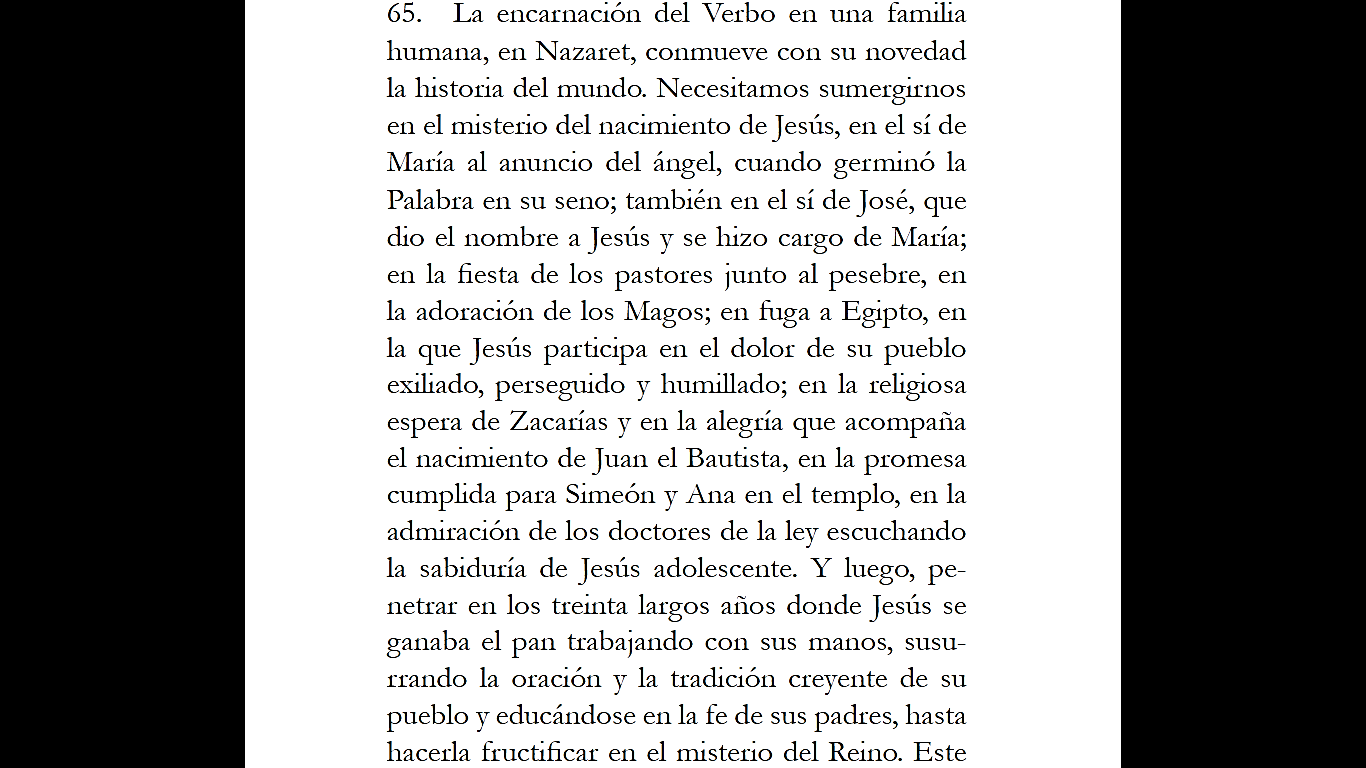 Educación en AL

Evangelio de la Familia
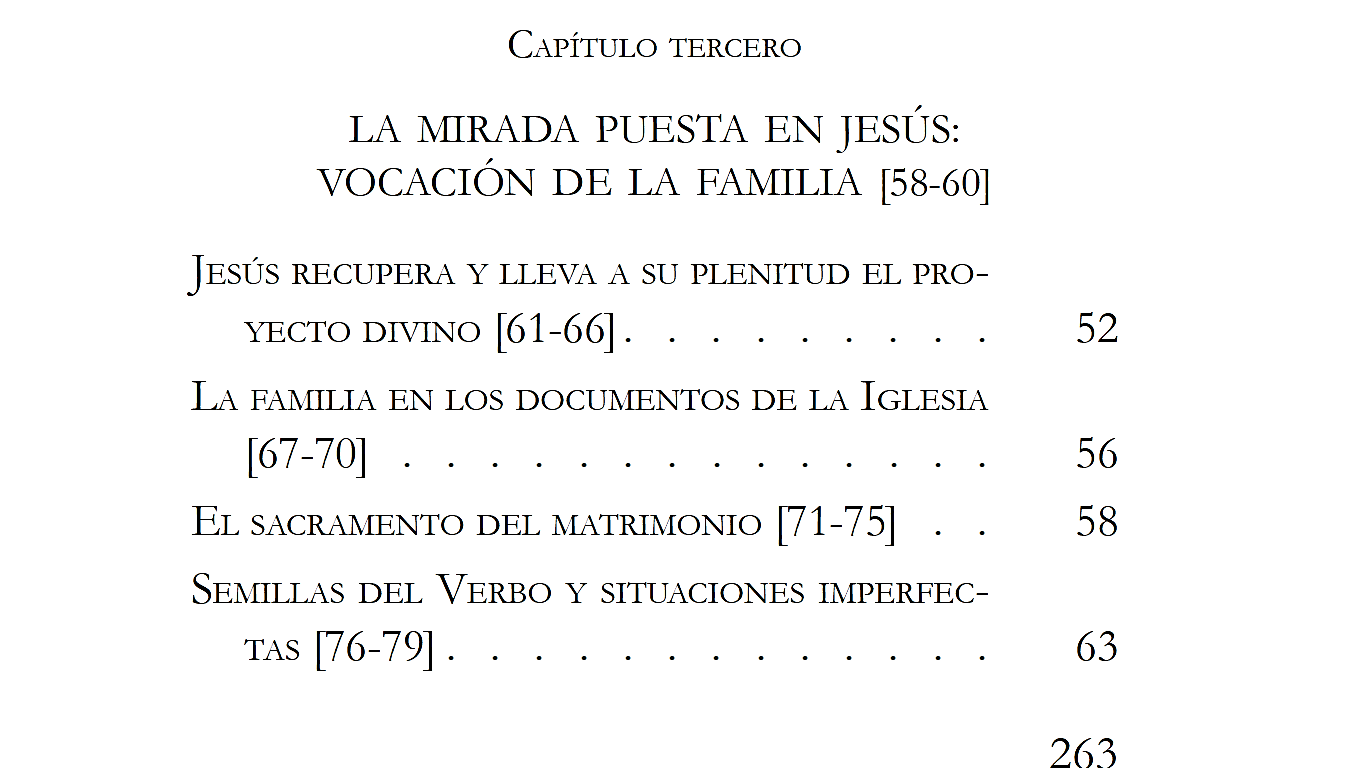 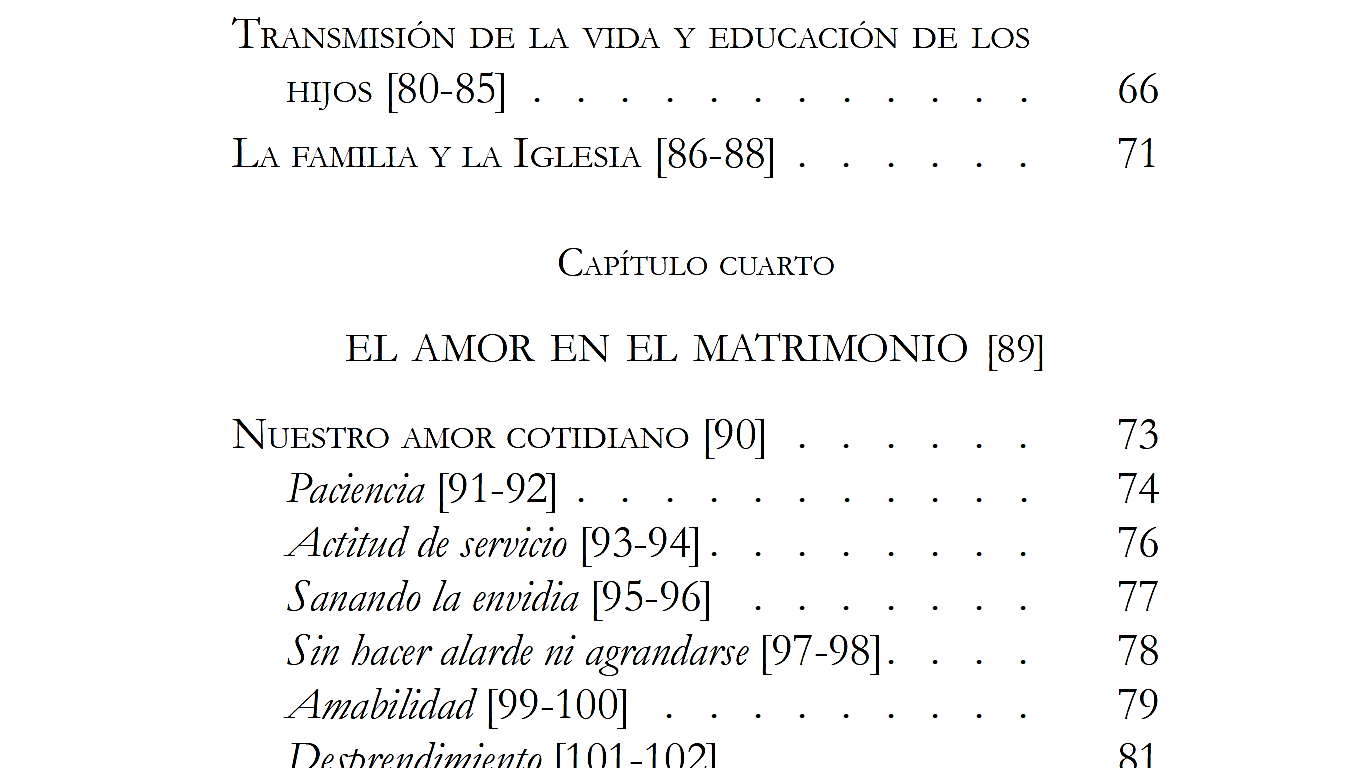 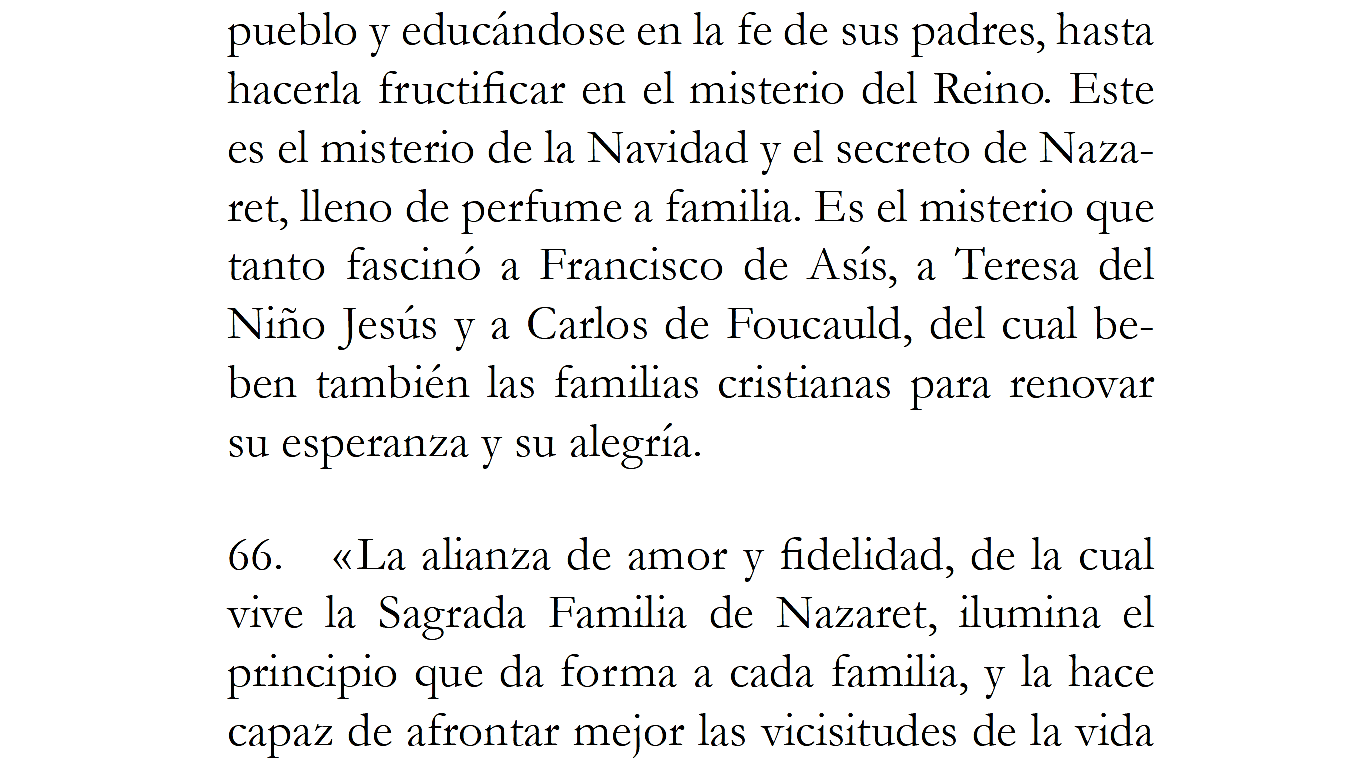 Educación en AL

Evangelio de la Familia
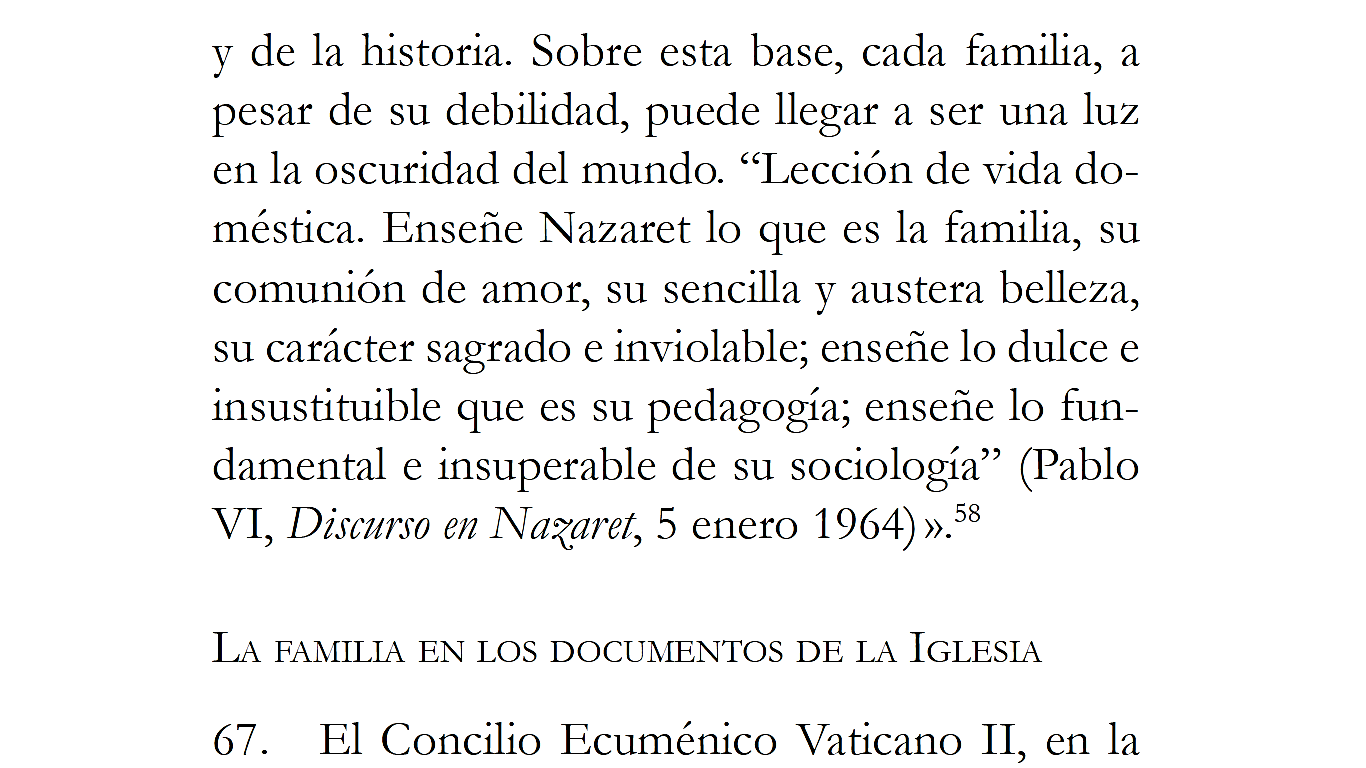 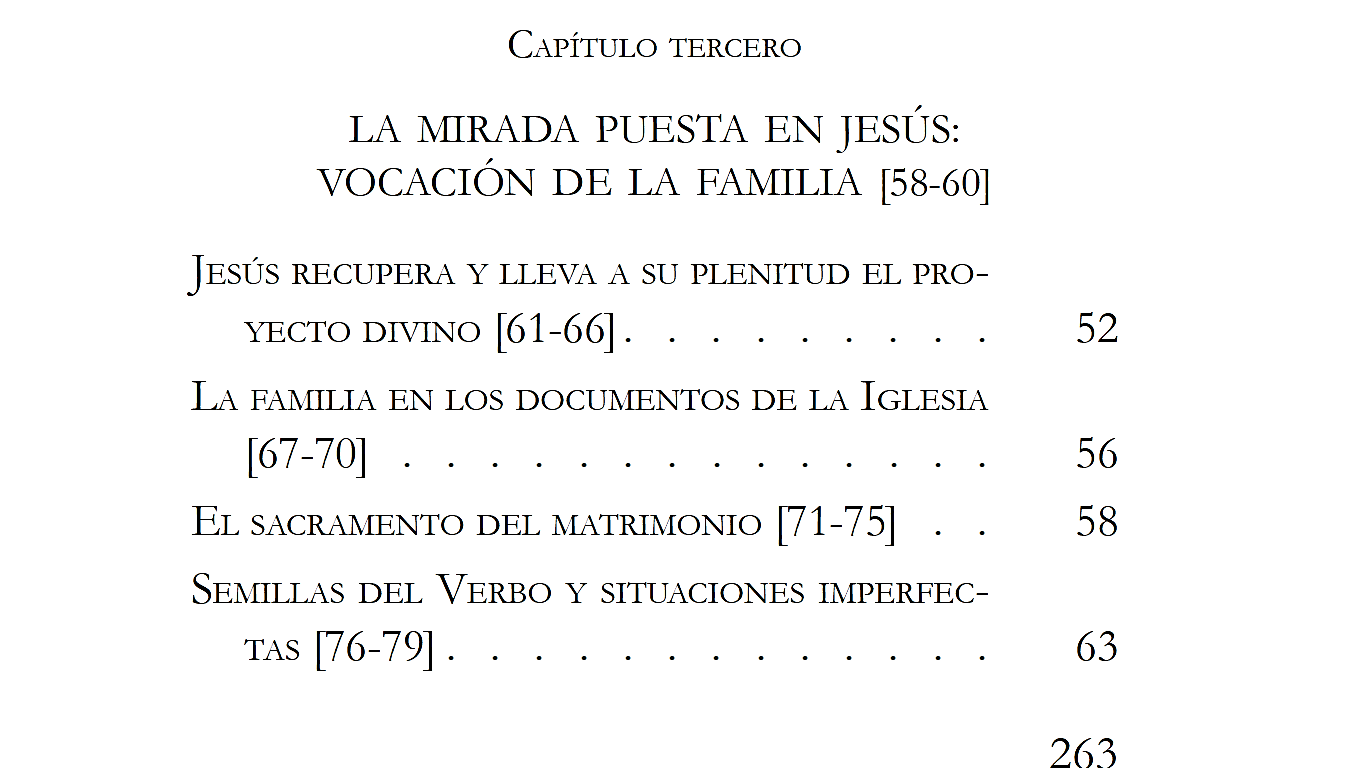 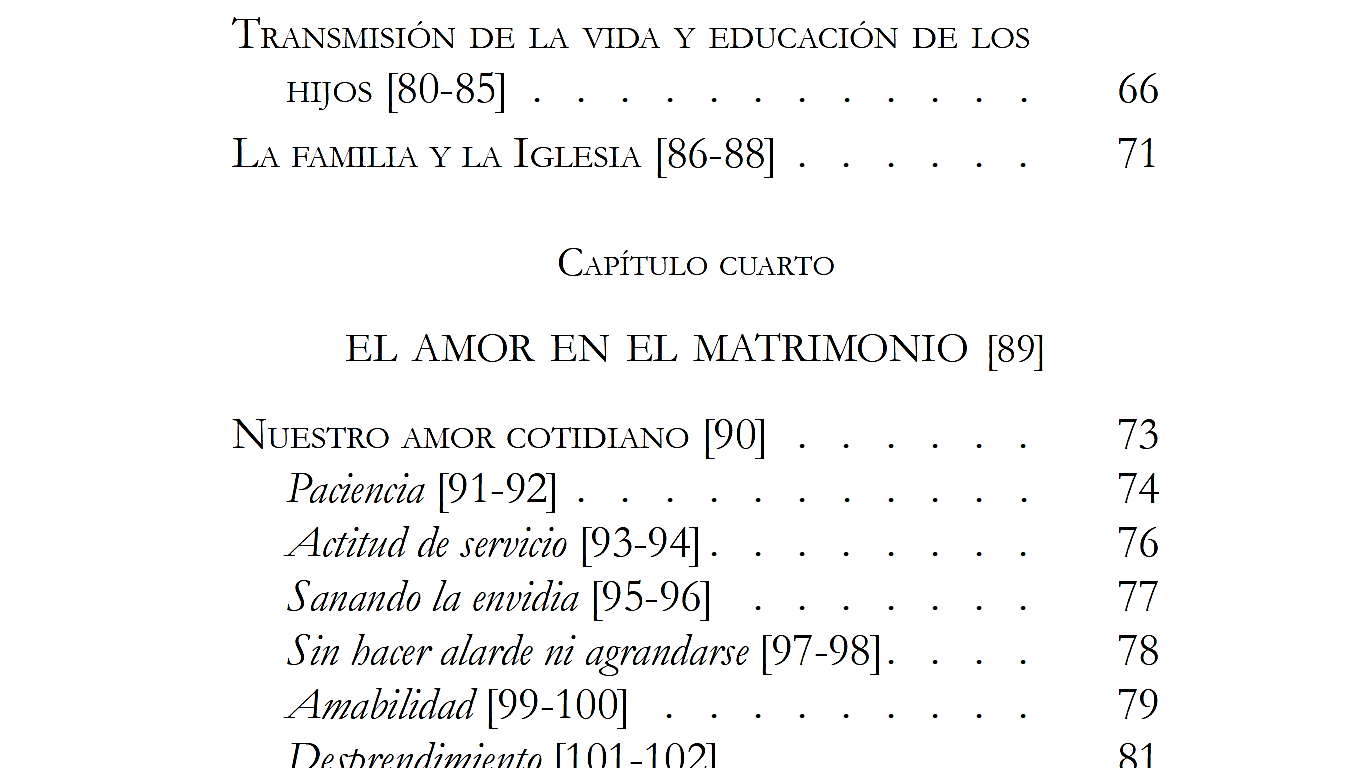 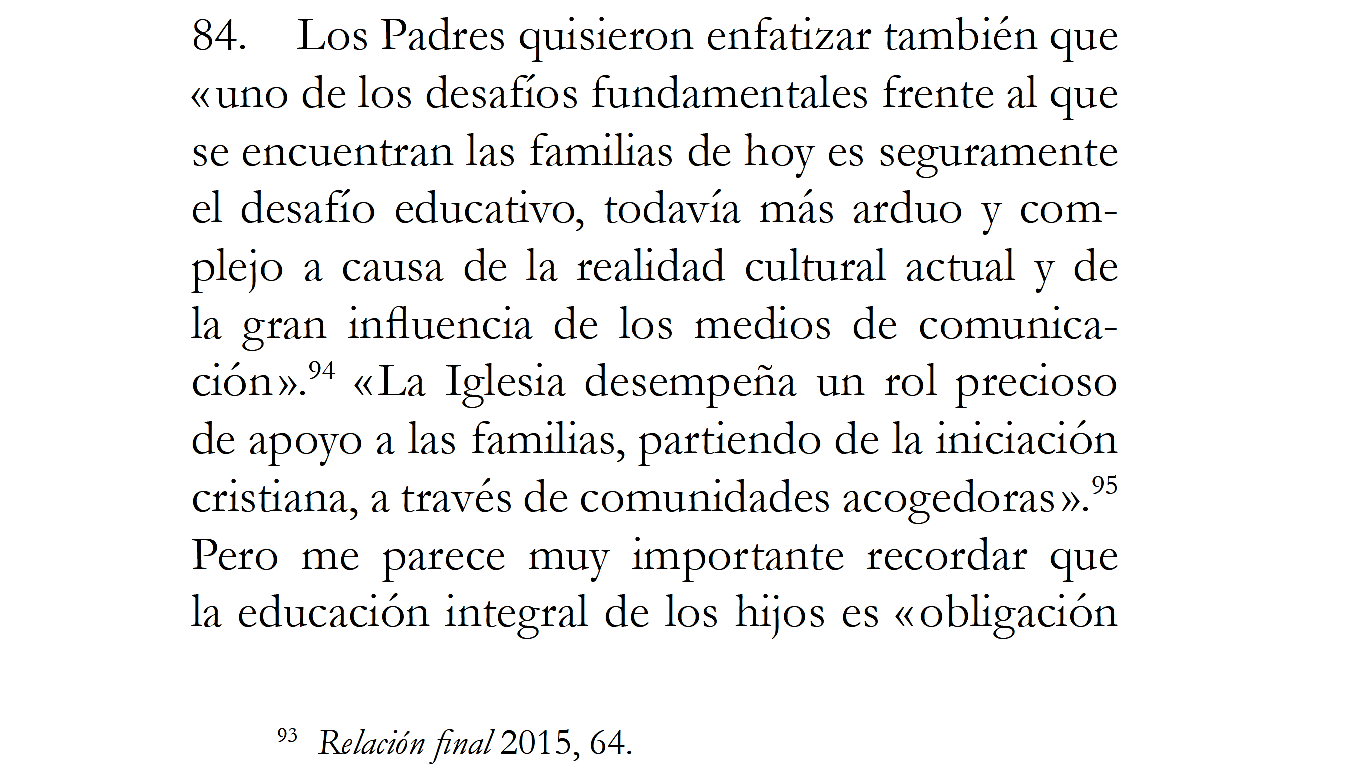 Educación en AL

Evangelio de la Familia
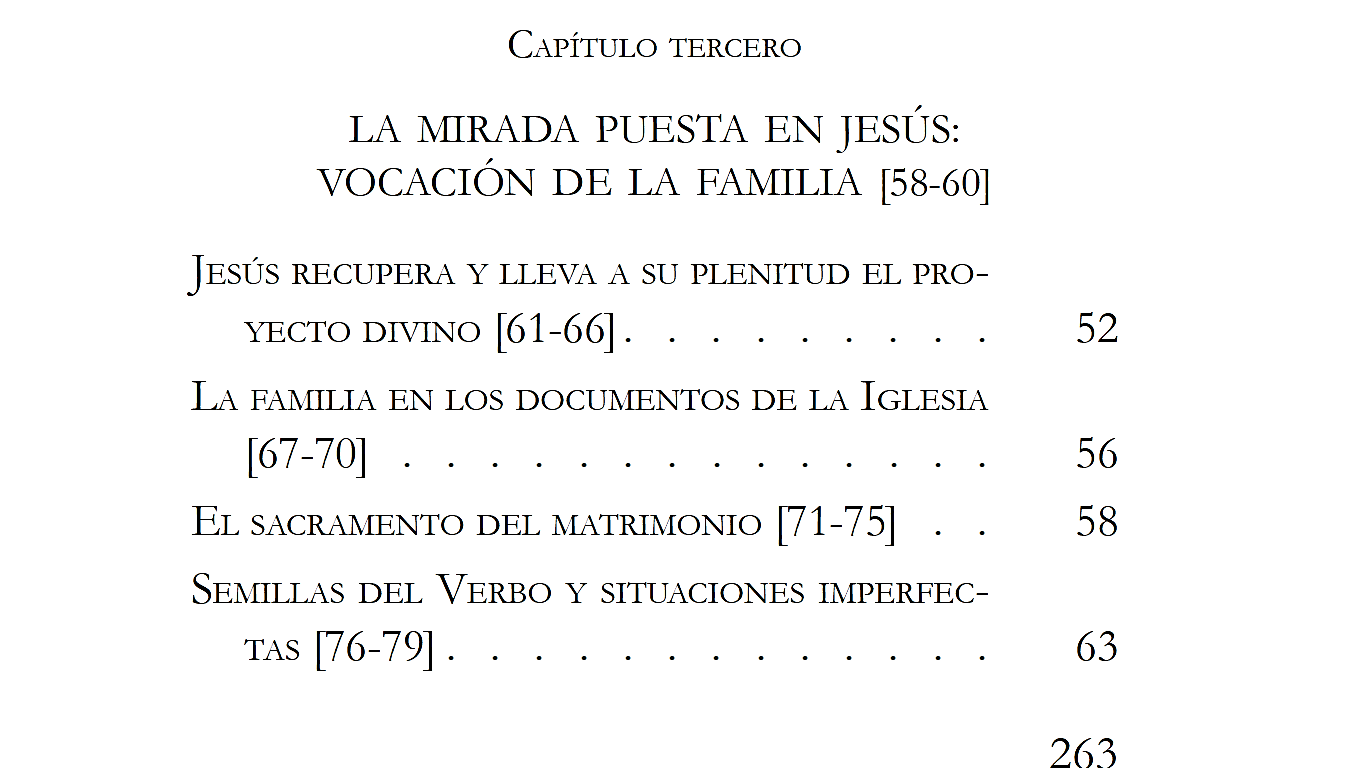 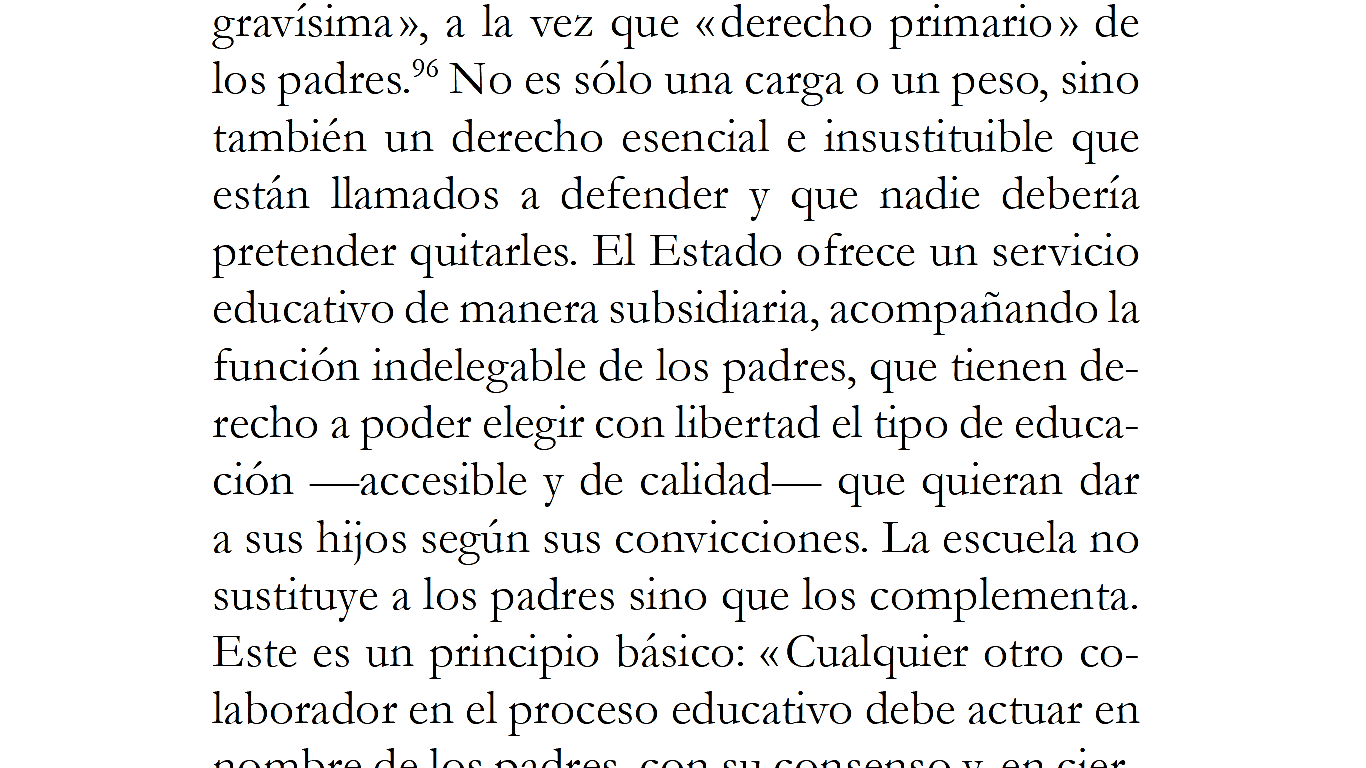 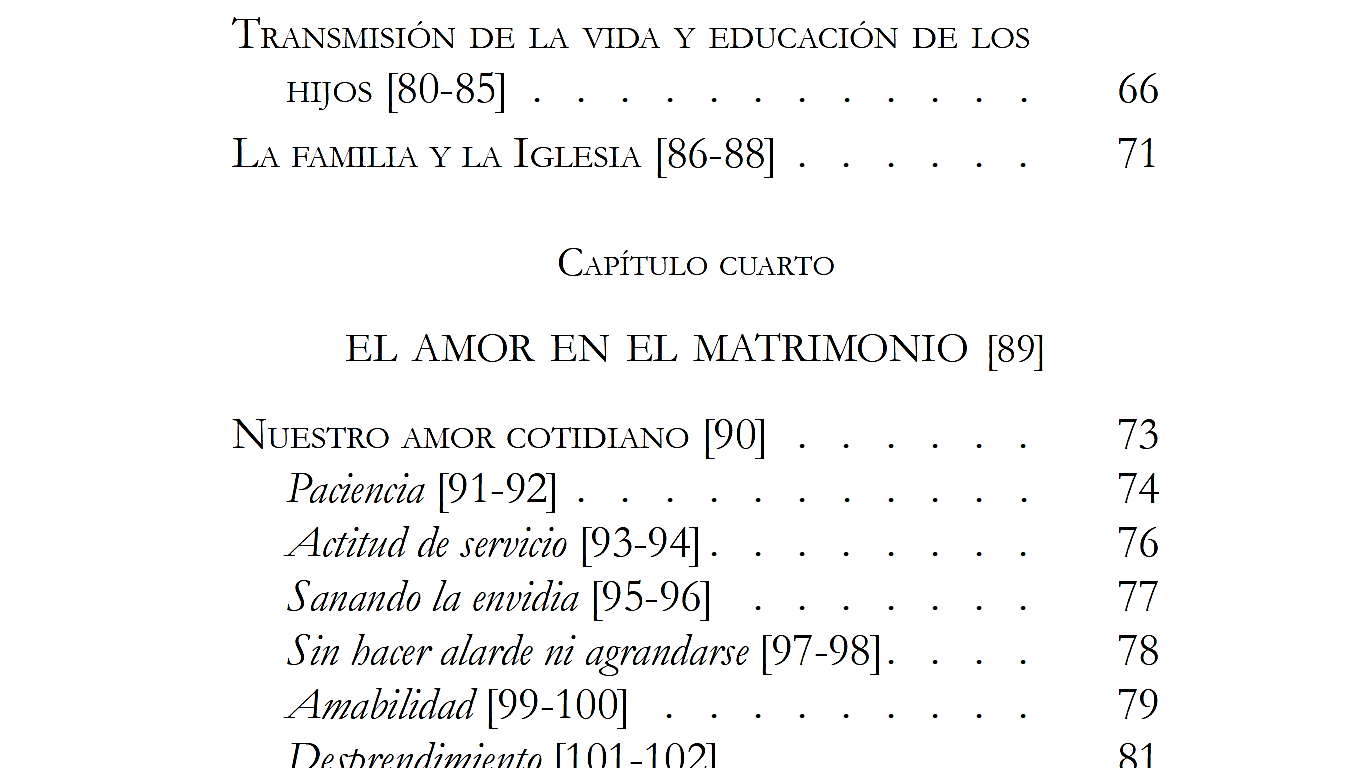 Educación en AL

Evangelio de la Familia
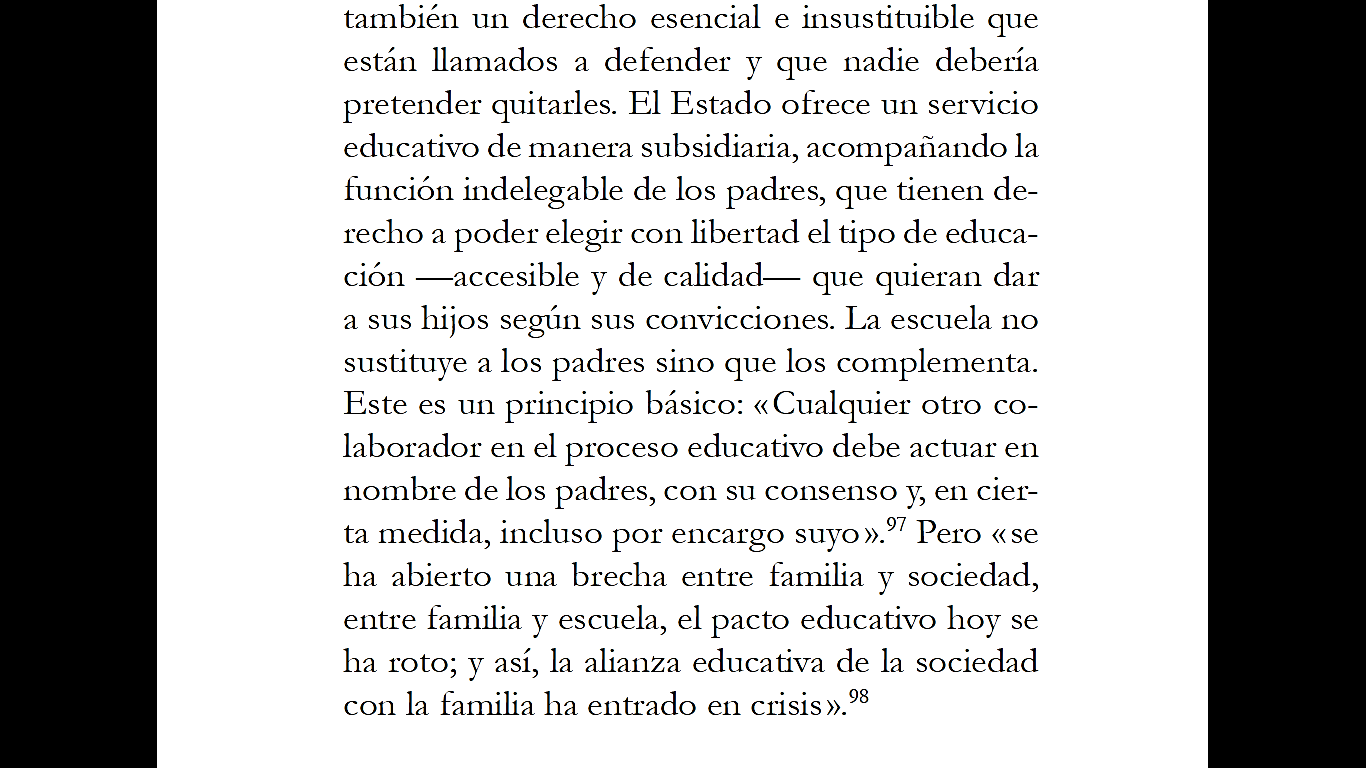 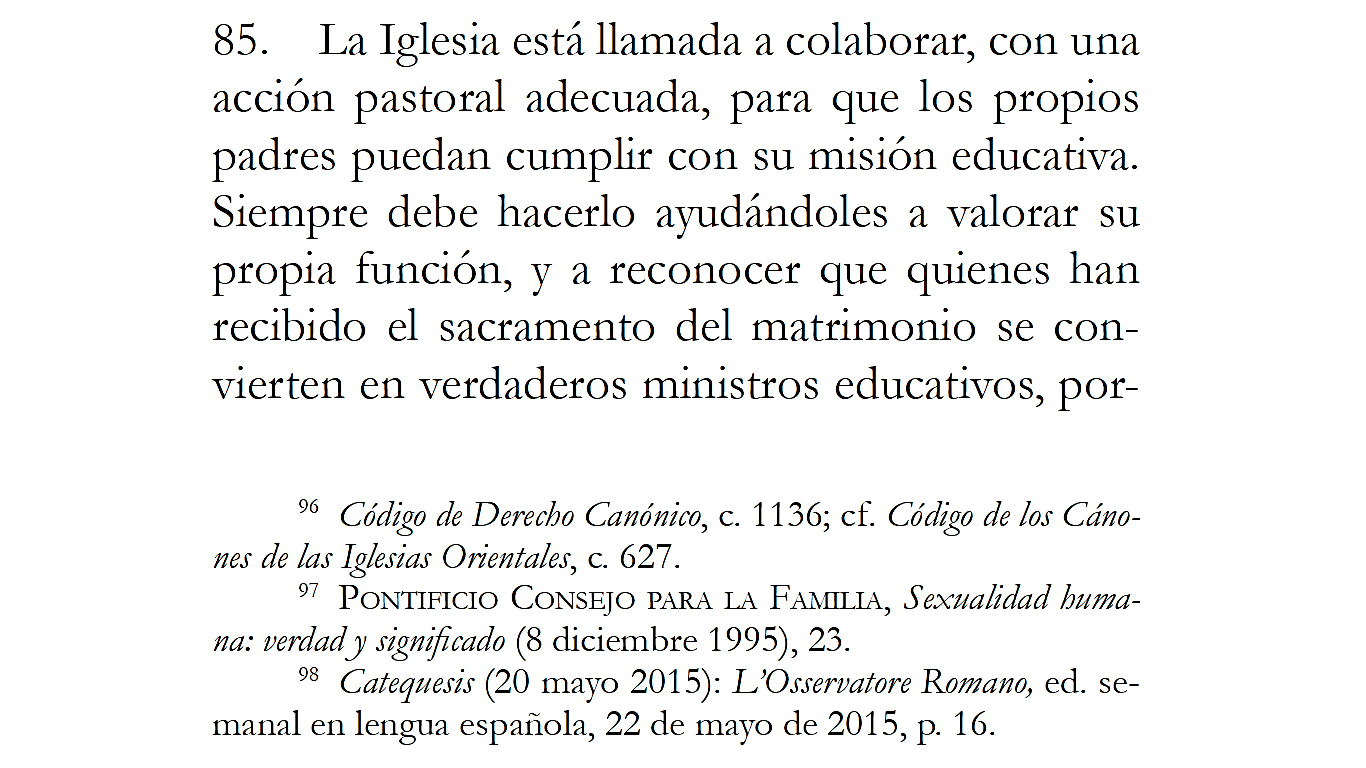 Educación en AL

Evangelio de la Familia
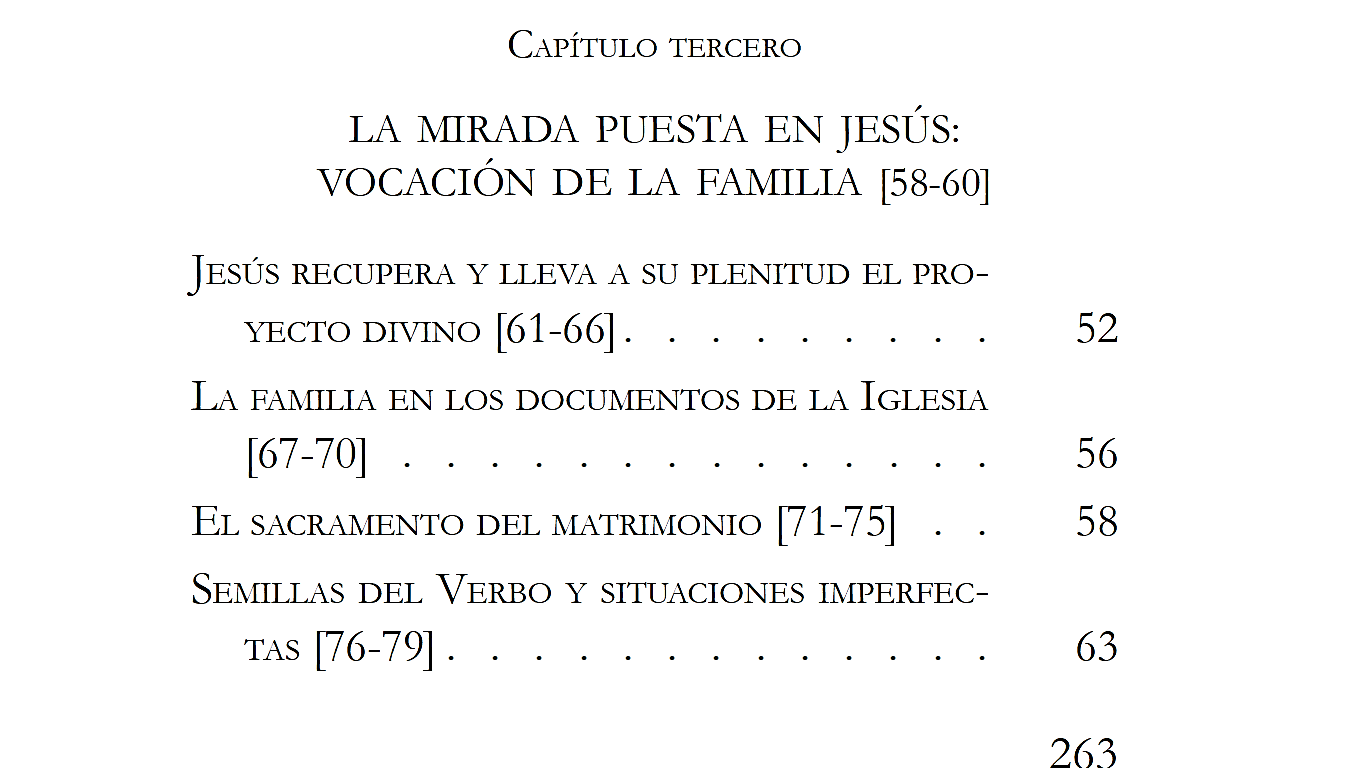 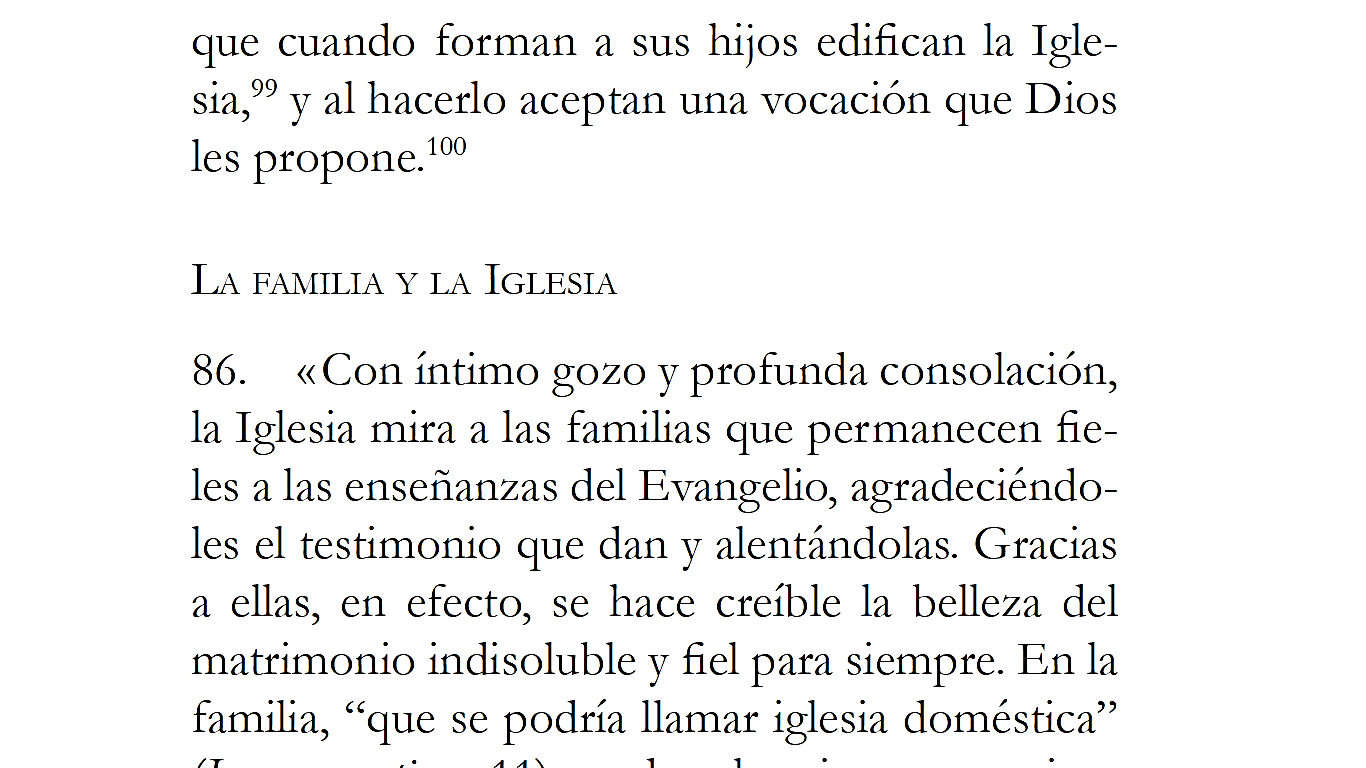 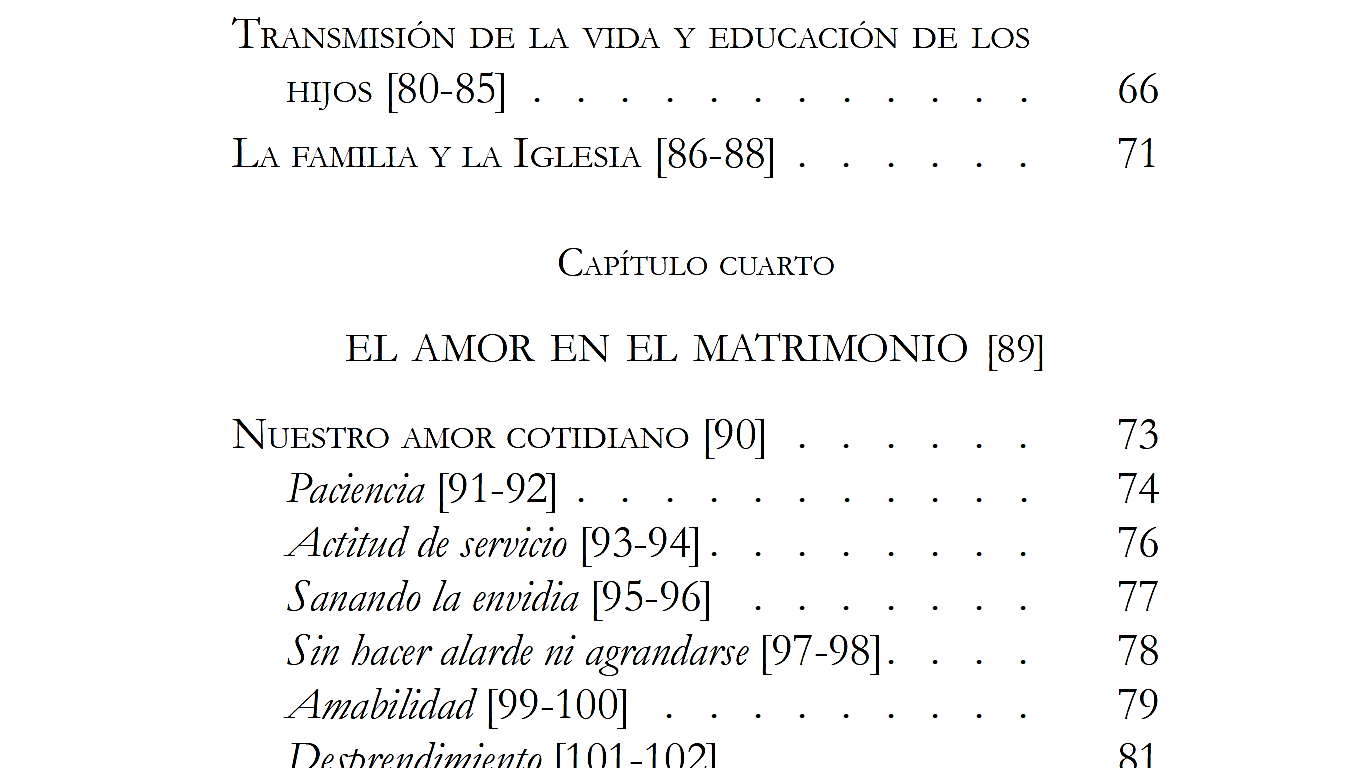 Educación en AL

Evangelio de la Familia
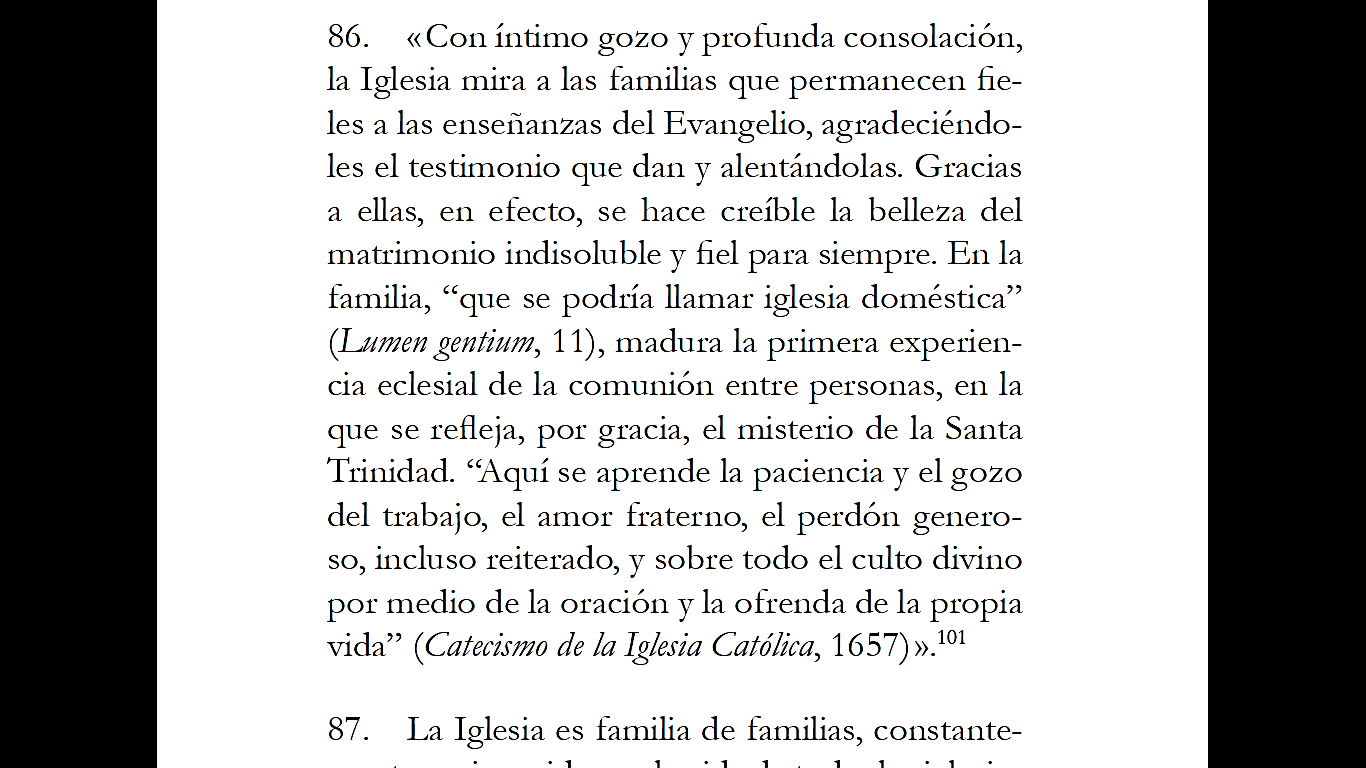 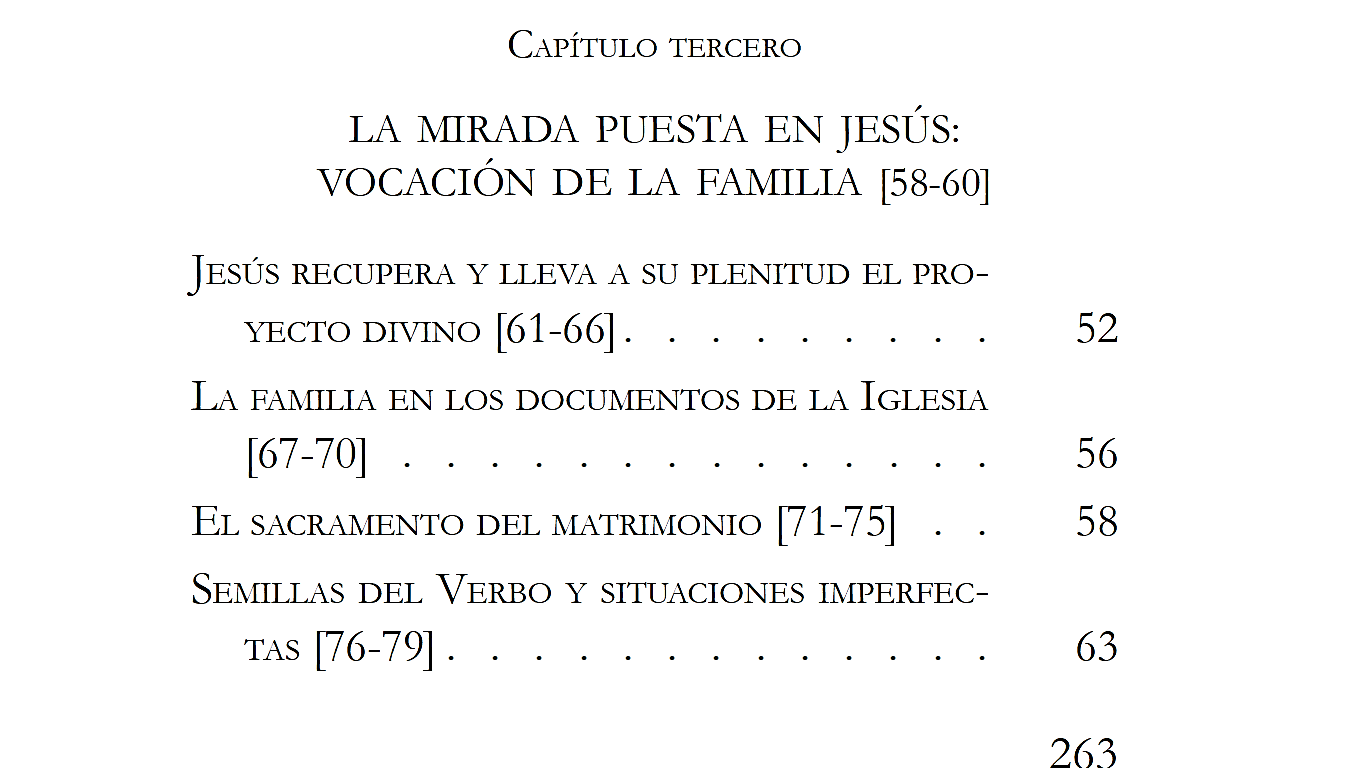 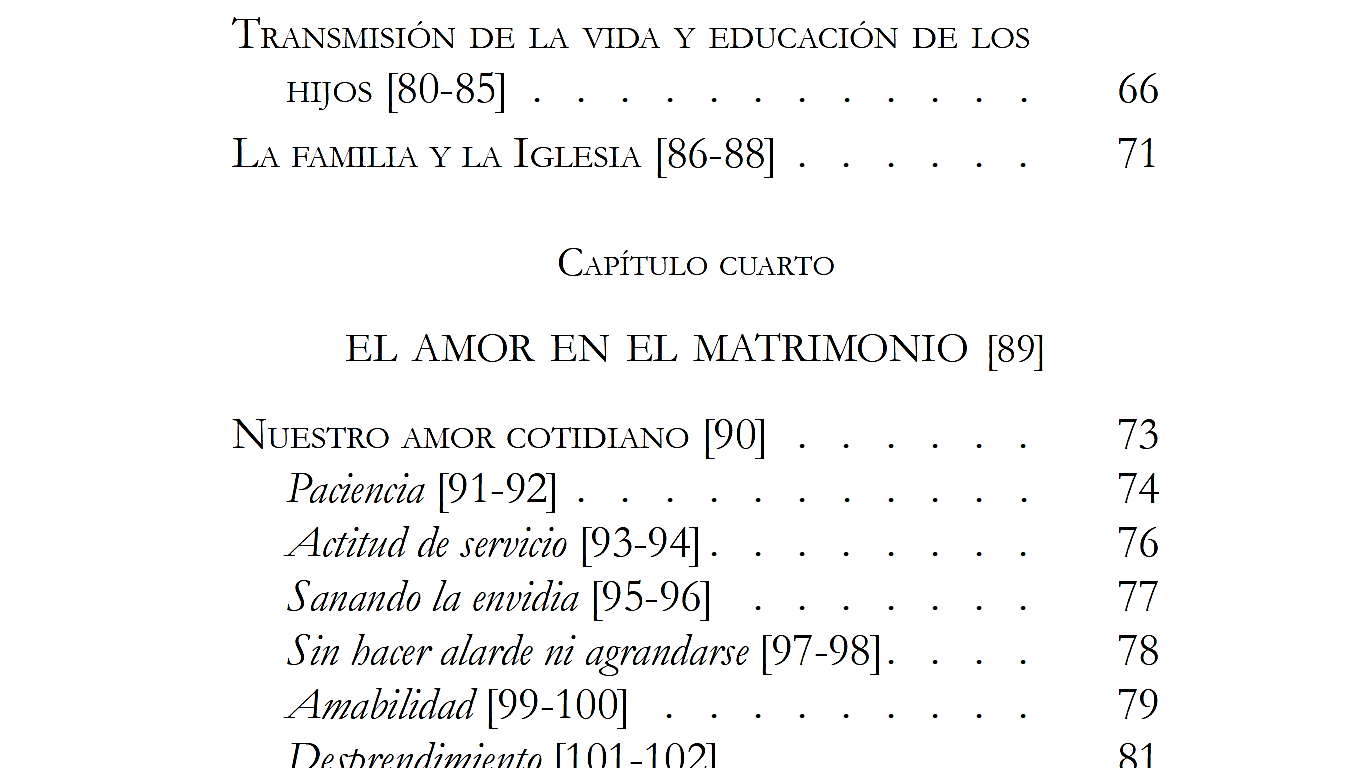 Educación en AL

Destinatarios

Evangelio de la Familia

Funciones 

Dificultades
Educación en AL

Funciones
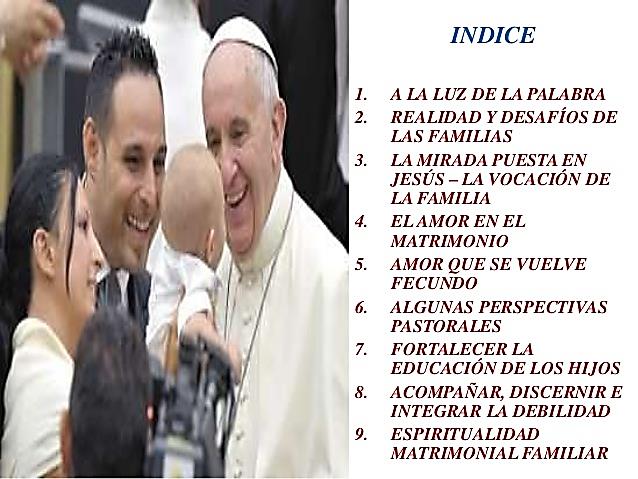 Educación en AL

Funciones
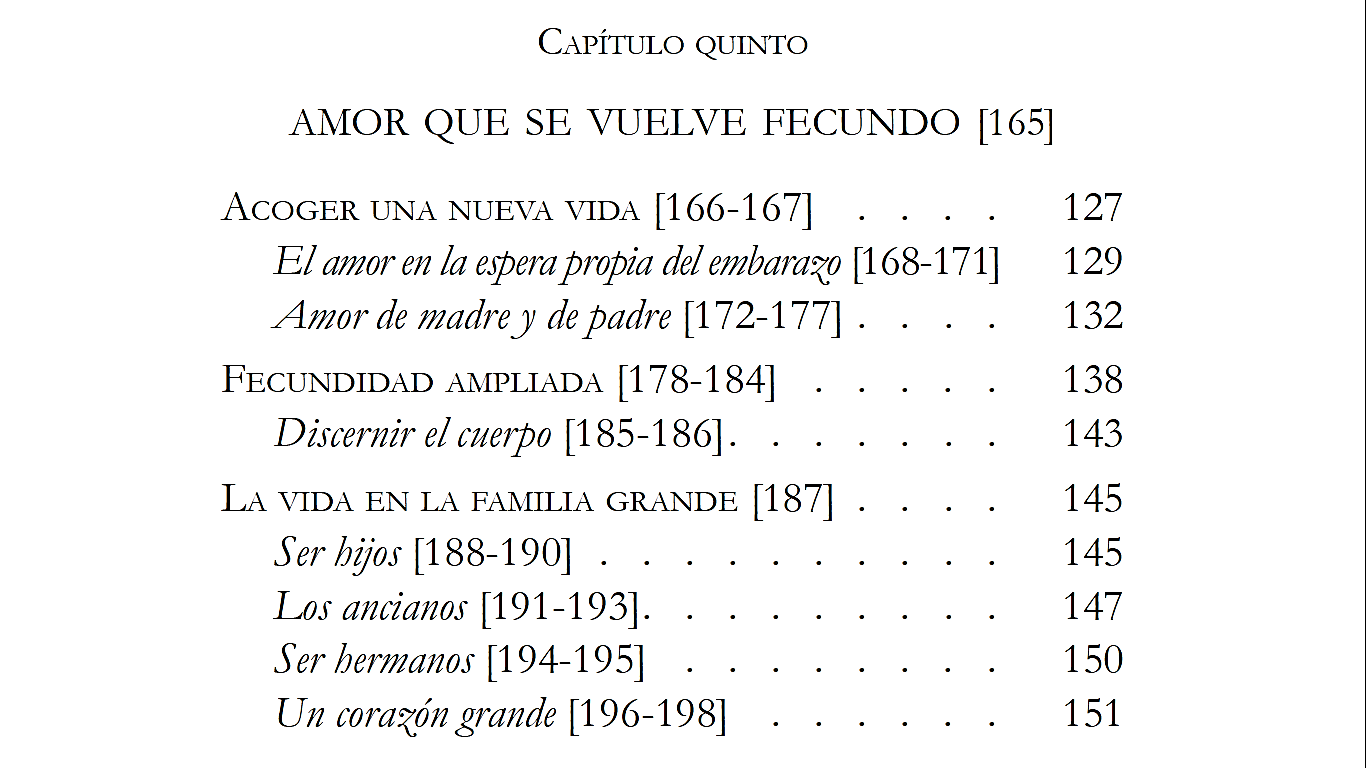 Educación en AL

Destinatarios

Evangelio de la Familia

Funciones 

Dificultades
Educación en AL

Dificultades
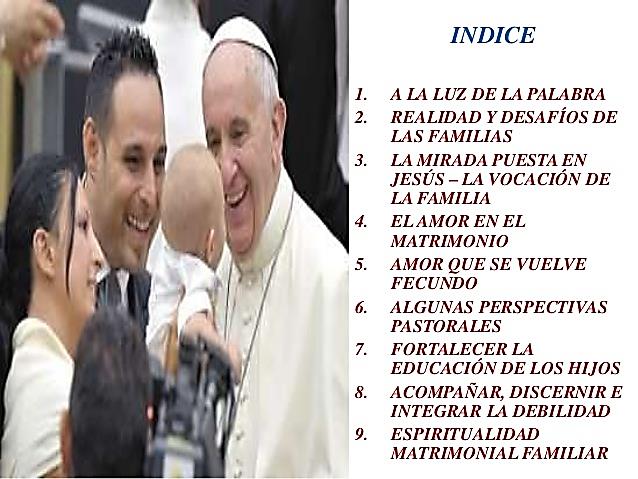 Educación en AL

Dificultades
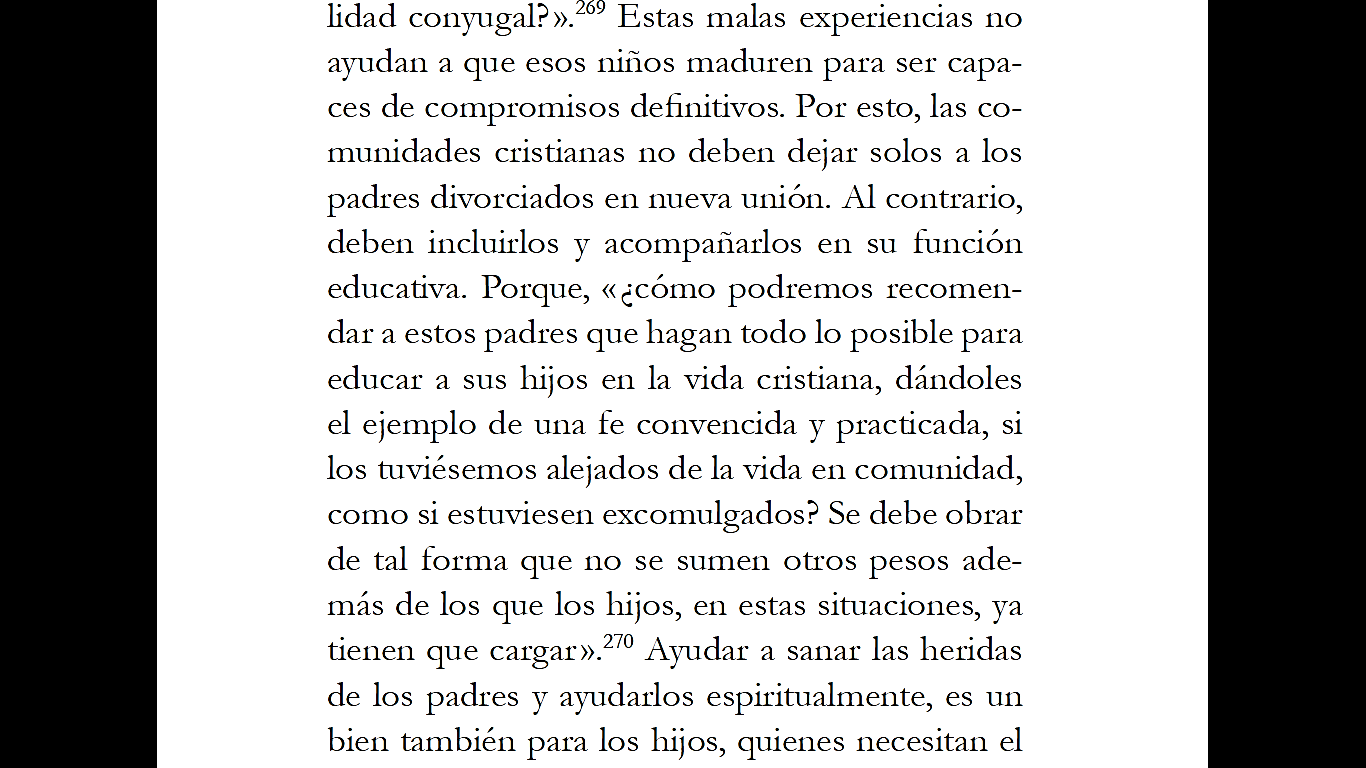 Sociales: 43 y 44
Situaciones matrimoniales complejas:
248 matrimonios con no-católicos
246 (299) divorciados en nueva unión
Educación en AL

Destinatarios

Evangelio de la Familia

Funciones 

Dificultades
Introducción


Educación en AL


Capítulo Séptimo
Capítulo Séptimo
Dónde Están los Hijos
Formación Ética
Valor de la Sanción
Paciente Realismo
Vida Familiar
Educación Sexual
Transmitir la Fe
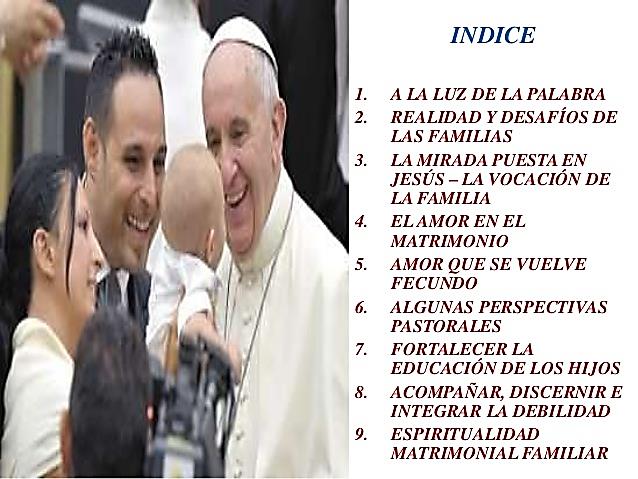 Capítulo Séptimo
Dónde Están los Hijos
Formación Ética
Valor de la Sanción
Paciente Realismo
La Vida Familiar
Sí a la Educación Sexual
Transmitir la Fe
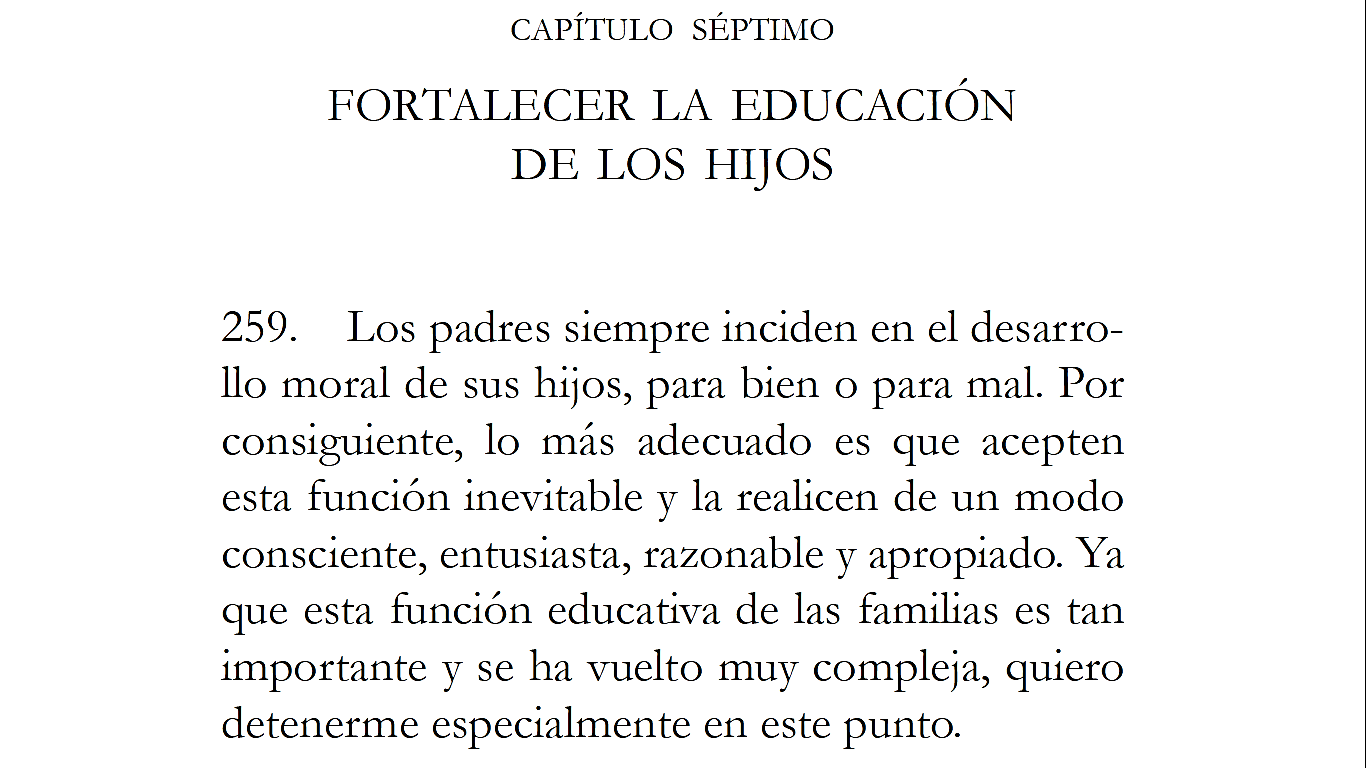 Capítulo Séptimo
Dónde Están los Hijos
Formación Ética
Valor de la Sanción
Paciente Realismo
La Vida Familiar
Sí a la Educación Sexual
Transmitir la Fe
Capítulo Séptimo
Dónde Están los Hijos
Formación Ética
Valor de la Sanción
Paciente Realismo
La Vida Familiar
Sí a la Educación Sexual
Transmitir la Fe
Capítulo Séptimo
Dónde Están los Hijos
260-262
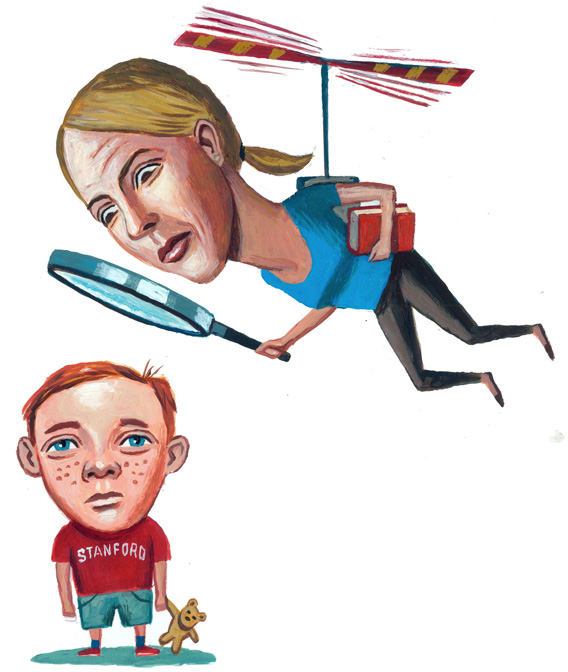 Preocuparse, estar con los hijos
No obsesión, sino “situación existencial”
Promover libertades responsables
Capítulo Séptimo
Dónde Están los Hijos
Formación Ética
Valor de la Sanción
Paciente Realismo
La Vida Familiar
Sí a la Educación Sexual
Transmitir la Fe
Capítulo Séptimo
Formación Ética
Valor de la Sanción
Paciente Realismo
La Vida Familiar
Capítulo Séptimo
Formación Ética de los Hijos
263 - 267
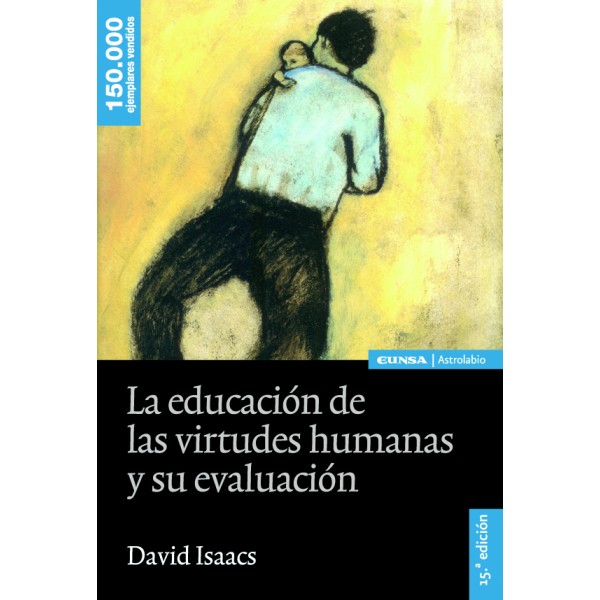 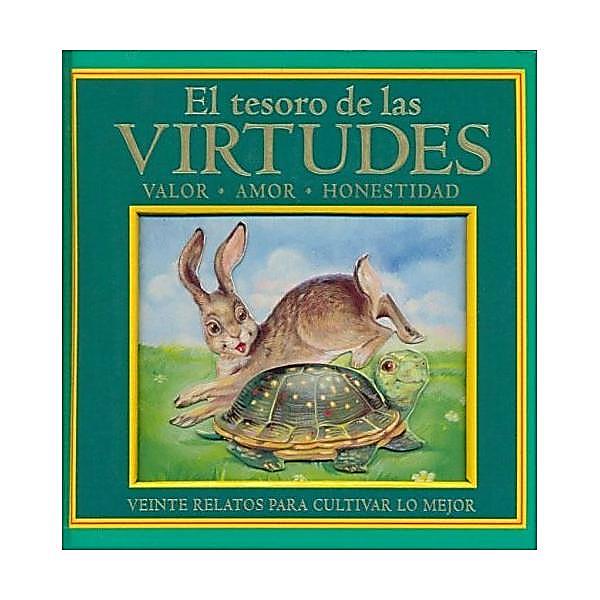 Base: confianza de los hijos
Formación progresiva en virtudes:
no bastan juicios y convicciones
voluntad, costumbres, hábitos, inclinaciones
principio interno y estable del obrar
Medios:
activos: repetición consciente, libre y valorada
motivaciones: premios, modelos, símbolos
diálogo inductivo: revisiones del modo de actuar…
Capítulo Séptimo
Formación Ética
Valor de la Sanción
Paciente Realismo
La Vida Familiar
Capítulo Séptimo
Valor de la Sanción como Estímulo
268 - 270
Sensibilizar consecuencias malas acciones
Corregidos con amor
Estímulo para ir más allá
Capítulo Séptimo
Formación Ética
Valor de la Sanción
Paciente Realismo
La Vida Familiar
Capítulo Séptimo
Paciente Realismo
271 - 273
Proponer pequeños pasos
Malas experiencias: curación y analogía
Encauzar la libertad
Capítulo Séptimo
Formación Ética
Valor de la Sanción
Paciente Realismo
La Vida Familiar
Capítulo Séptimo
La Vida Familiar como Contexto Educativo
274 - 279
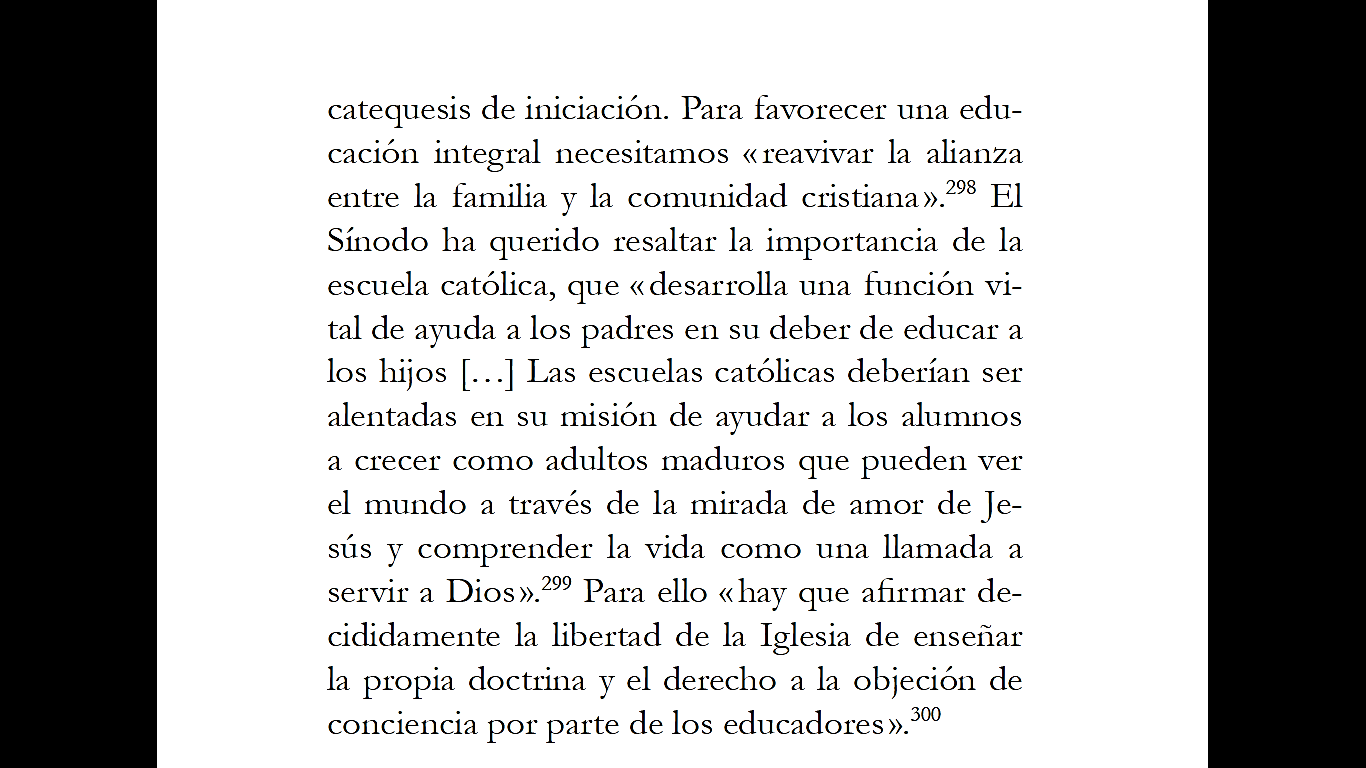 Primera escuela de valores  toda la vida
Aprender:
a esperar, a socializar, ecología integral
sensibilidad ante el sufrimiento
uso tecnologías de la comunicación
Prolongación de la paternidad:
comunidad cristiana
escuela
Capítulo Séptimo
Dónde Están los Hijos
Formación Ética
Valor de la Sanción
Paciente Realismo
La Vida Familiar
Sí a la Educación Sexual
Transmitir la Fe
Capítulo Séptimo
Sí a la Educación Sexual
280 - 286
en el marco del amor
con información y lenguaje apropiados
valorando el pudor
camino hacia un don generoso y maduro
diferencia masculino y femenino, sin rigidez
Capítulo Séptimo
Dónde Están los Hijos
Formación Ética
Valor de la Sanción
Paciente Realismo
La Vida Familiar
Sí a la Educación Sexual
Transmitir la Fe
Capítulo Séptimo
Transmitir la Fe
287 - 290
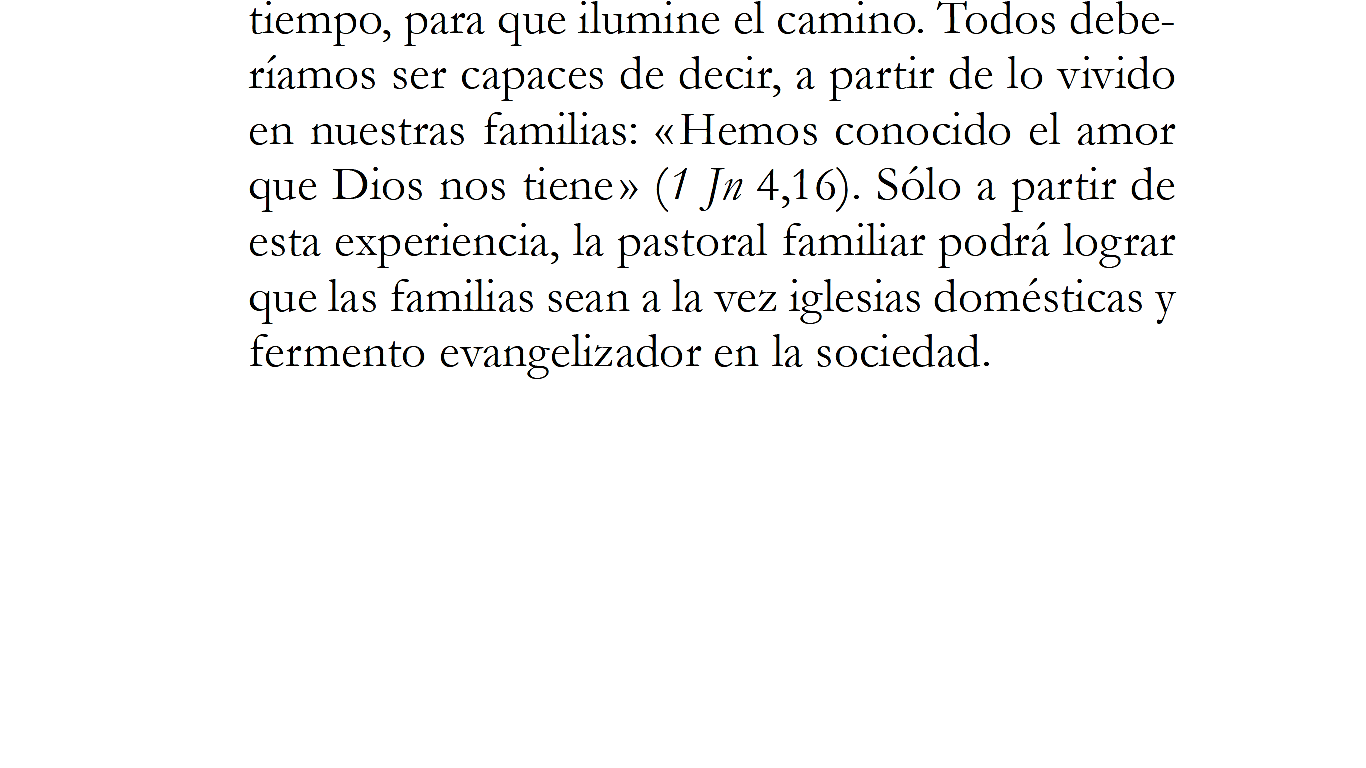 madres y padres colaboradores de Dios
según la edad de los hijos, oración 
con apertura misionera
testimonio solidario, desde el amor a Dios
Capítulo Séptimo
Dónde Están los Hijos
Formación Ética
Valor de la Sanción
Paciente Realismo
La Vida Familiar
Sí a la Educación Sexual
Transmitir la Fe
Introducción


Educación en AL


Capítulo Séptimo
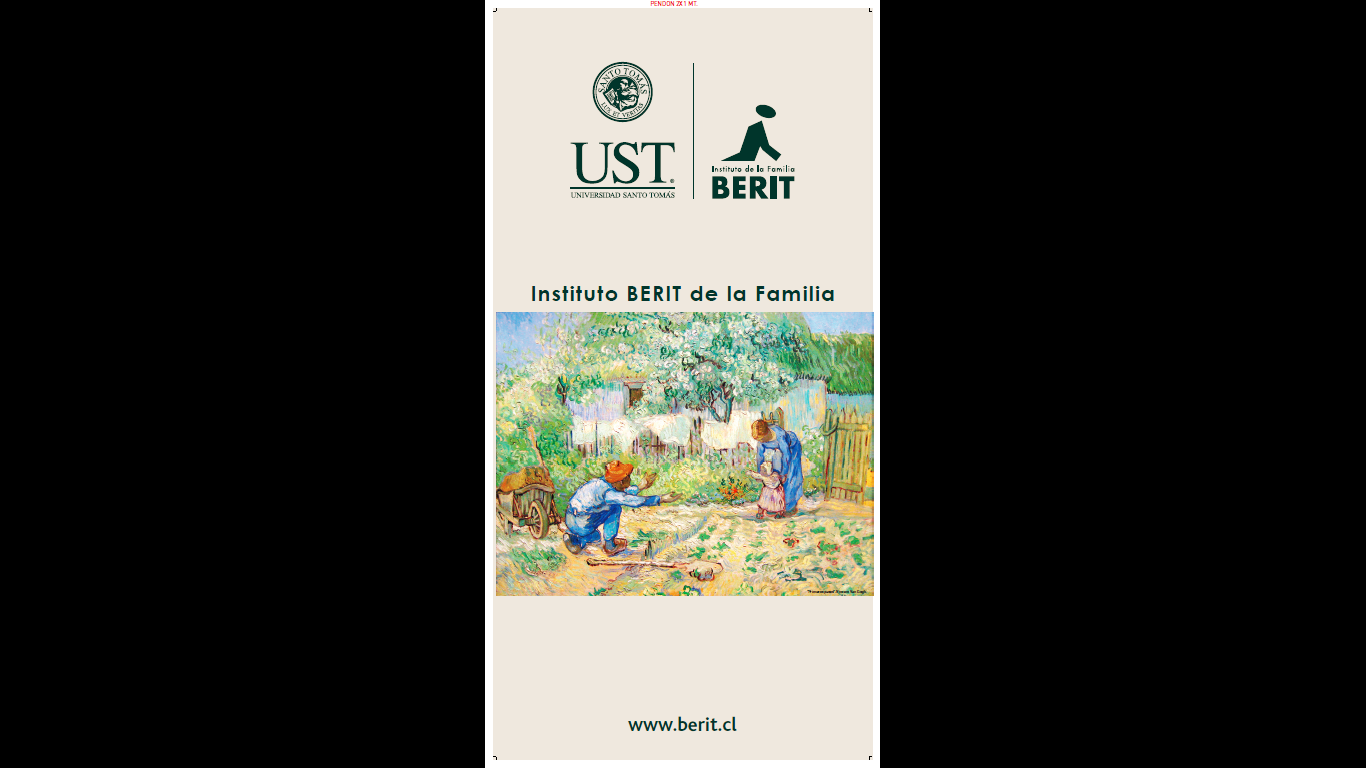